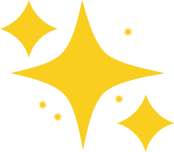 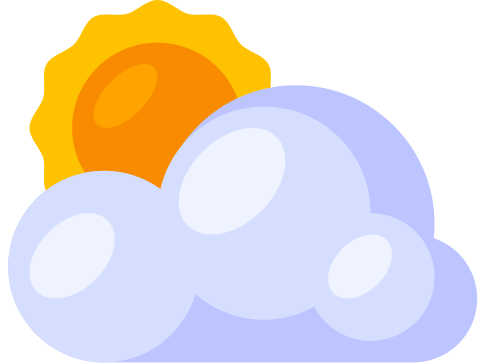 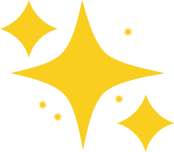 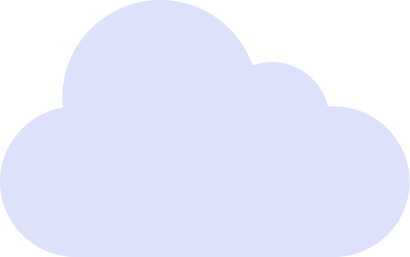 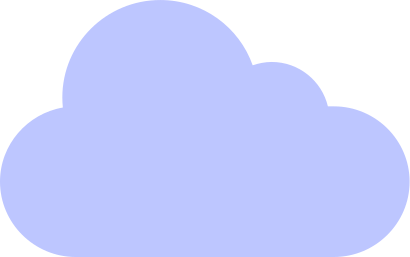 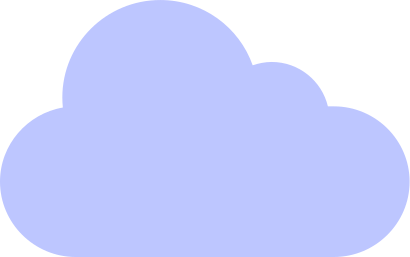 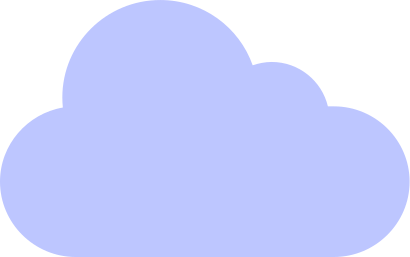 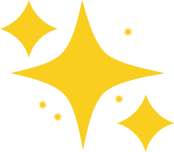 Chào mừng
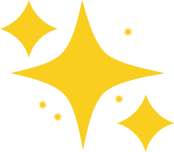 các em đến với 
tiết Tiếng Việt lớp 3
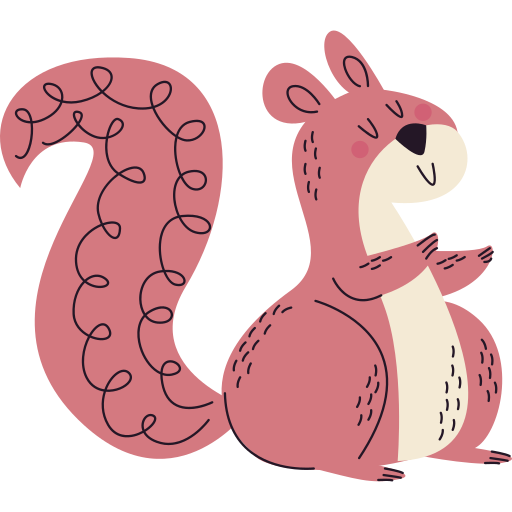 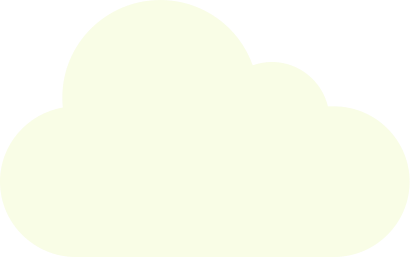 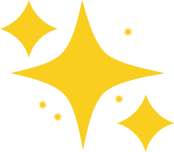 Tuần 16
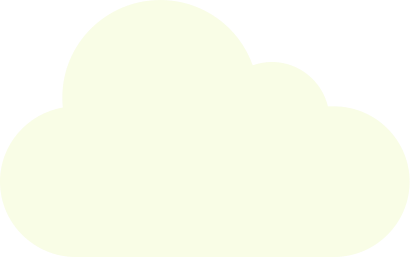 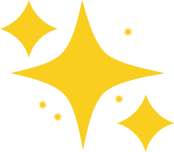 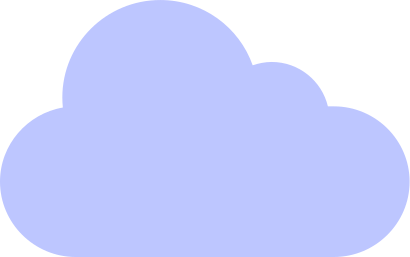 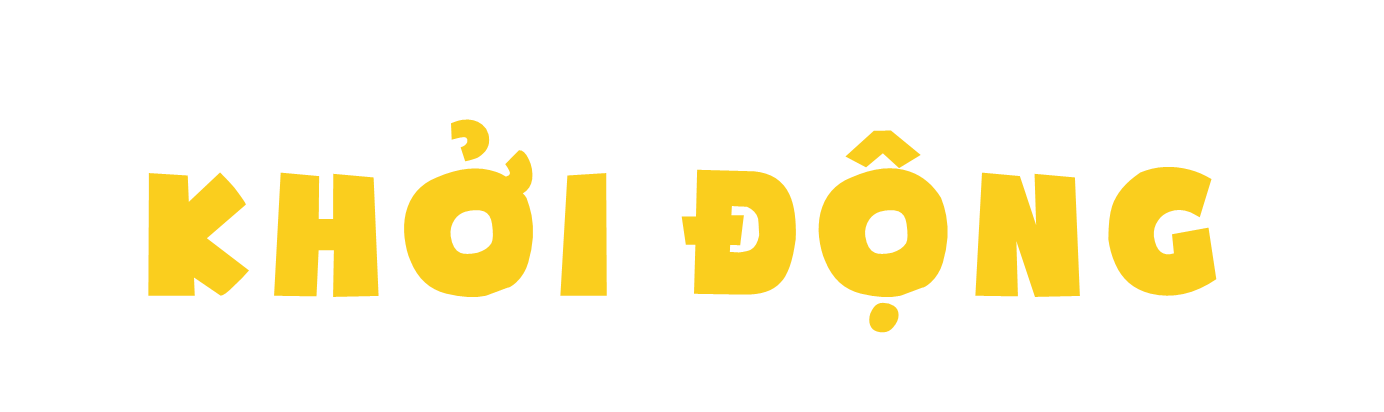 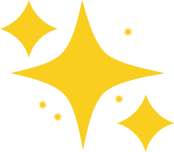 Quan sát tranh minh họa, đoán xem các con vật đang làm gì?
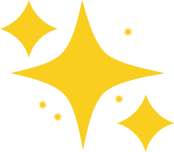 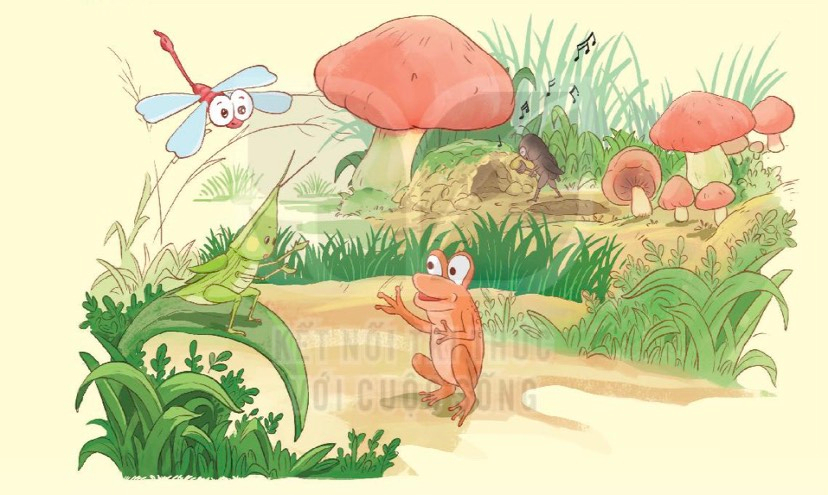 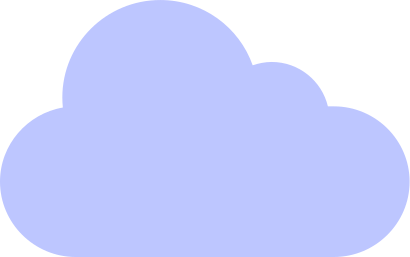 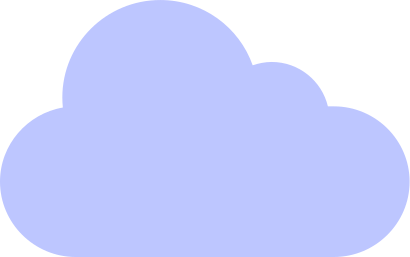 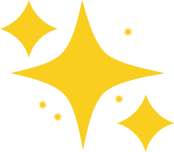 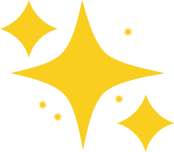 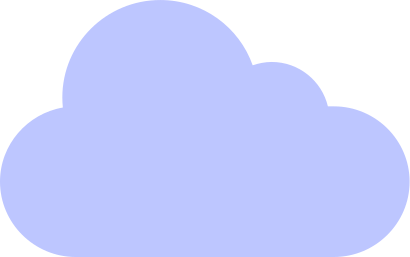 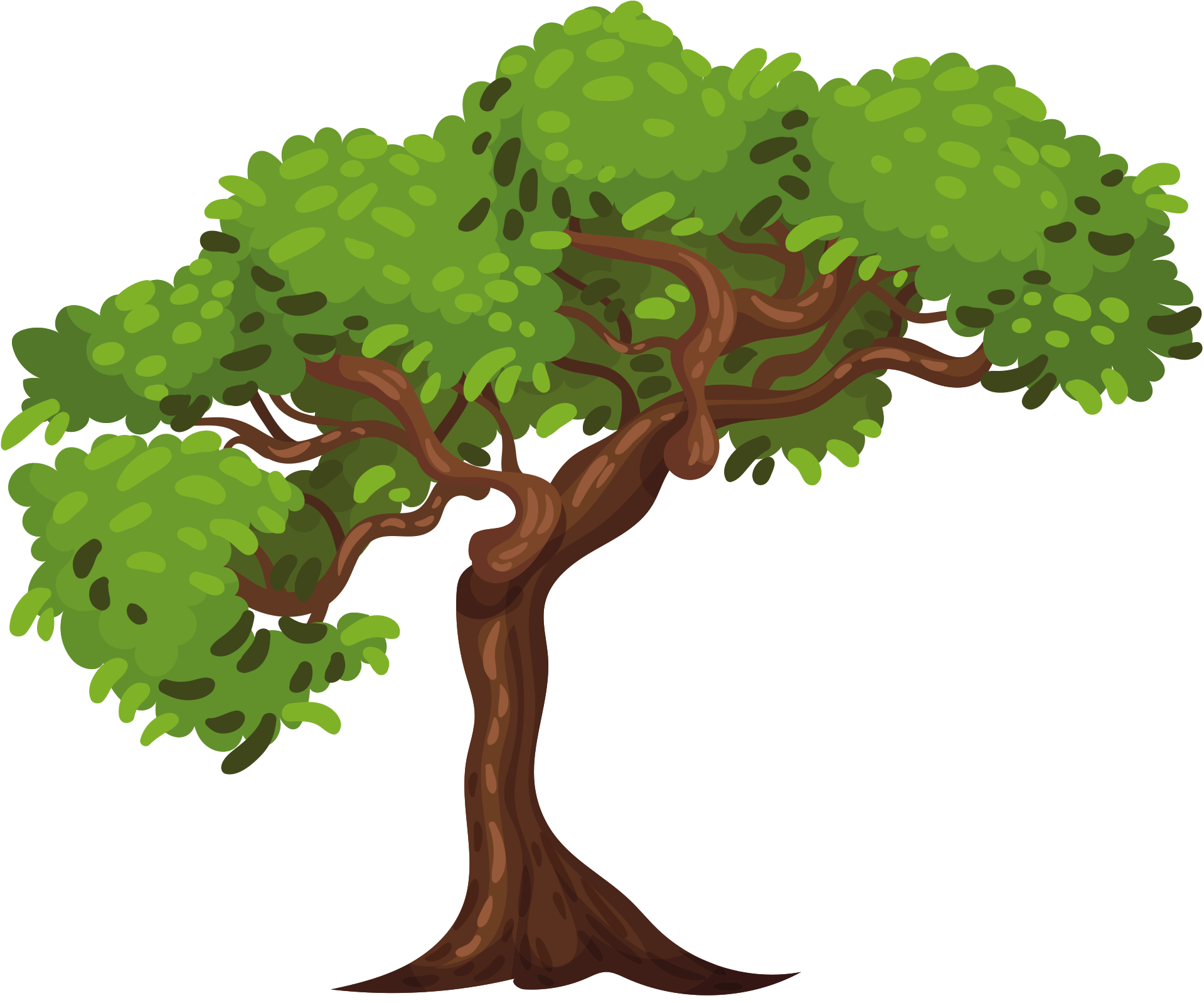 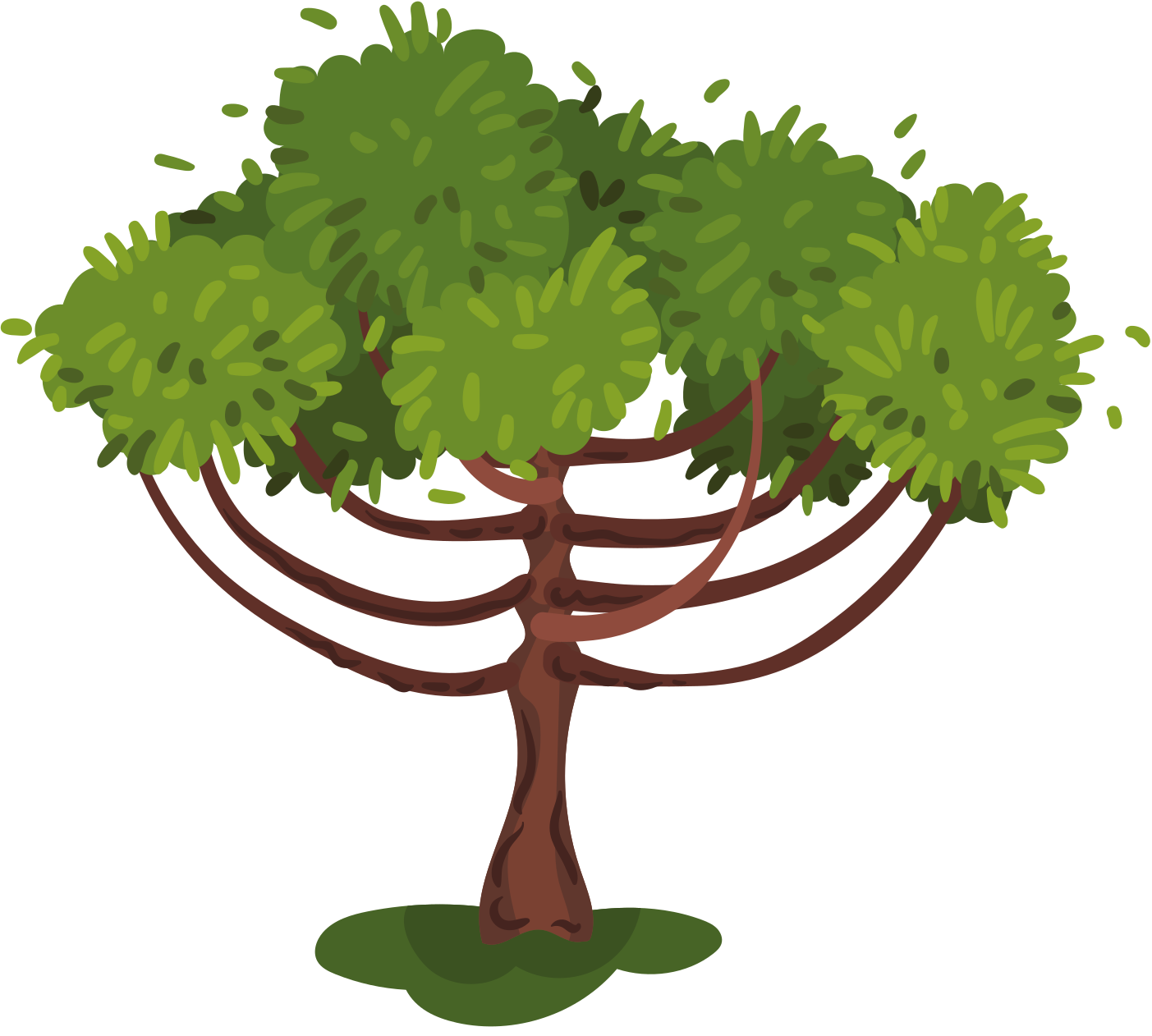 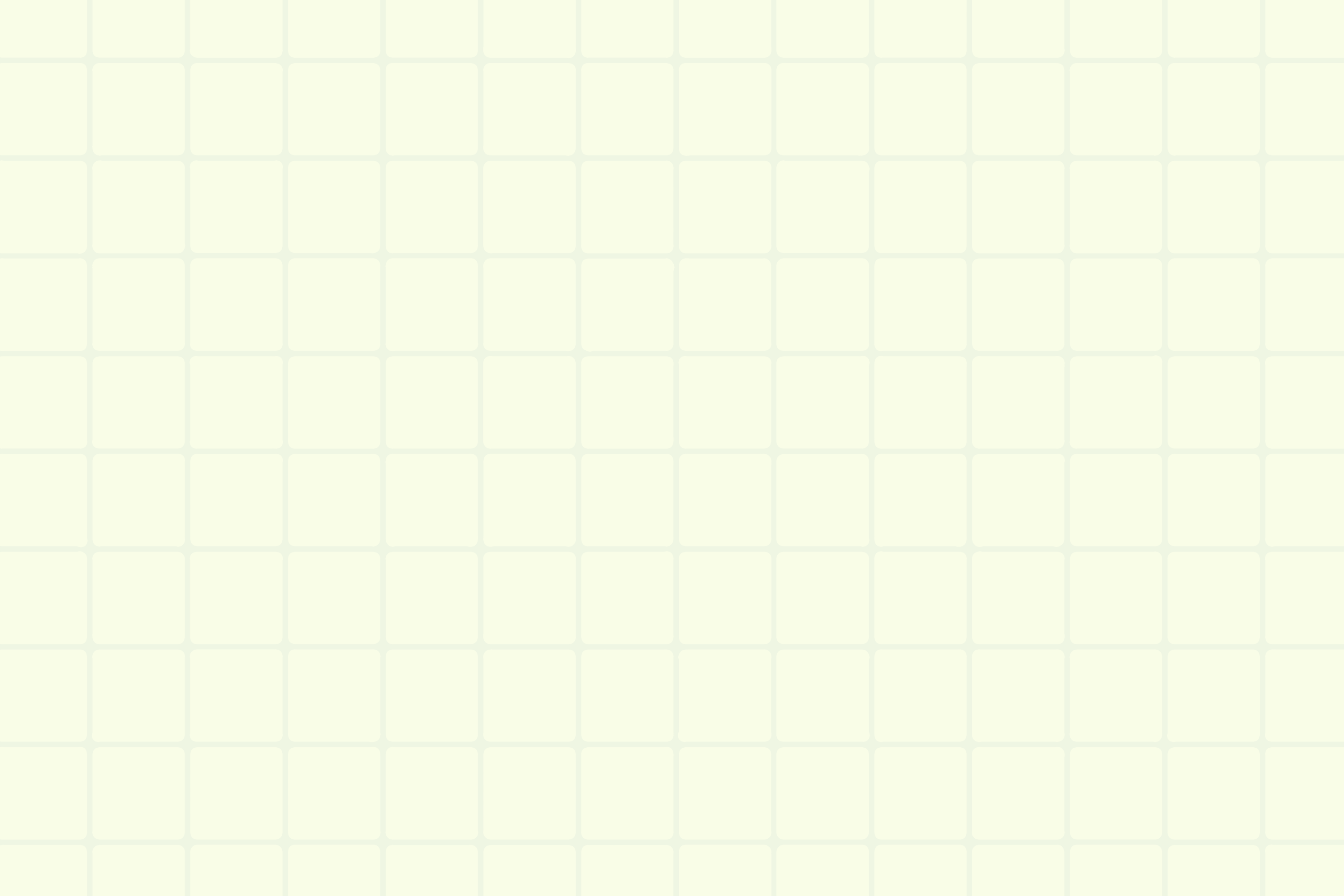 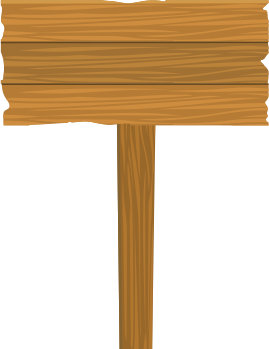 Thứ … ngày … tháng … năm 2022
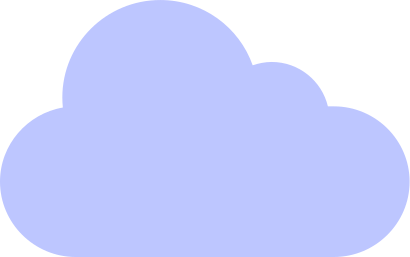 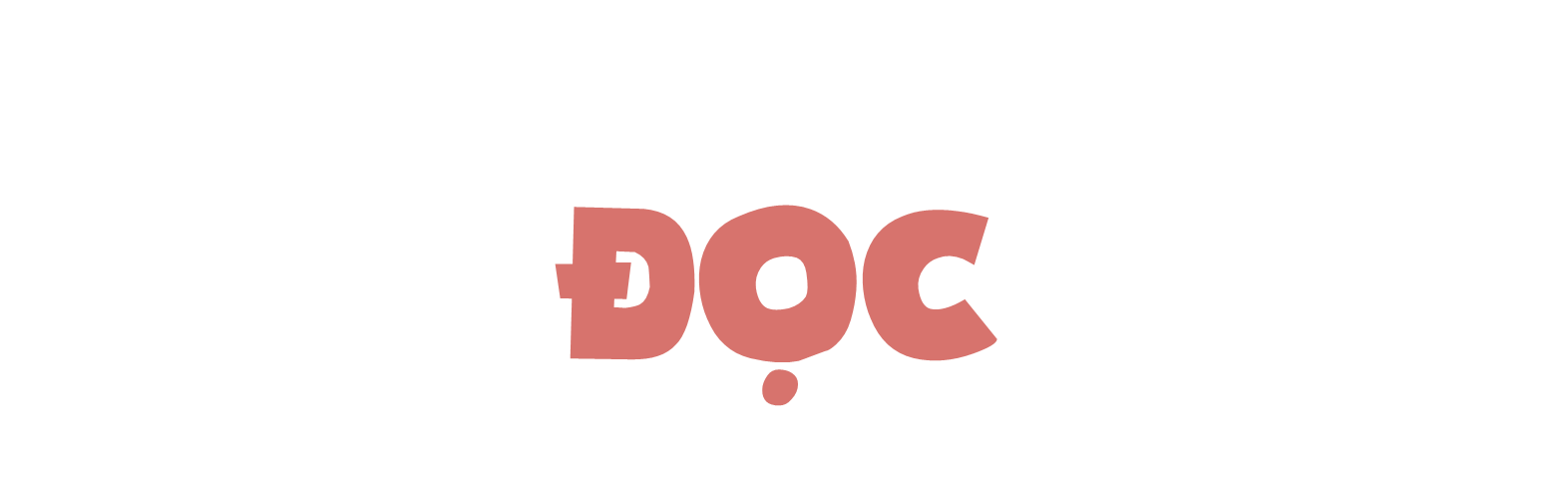 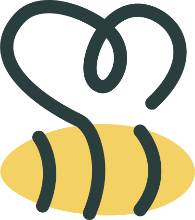 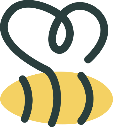 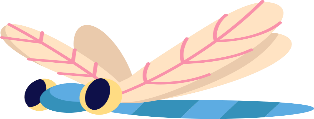 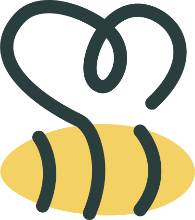 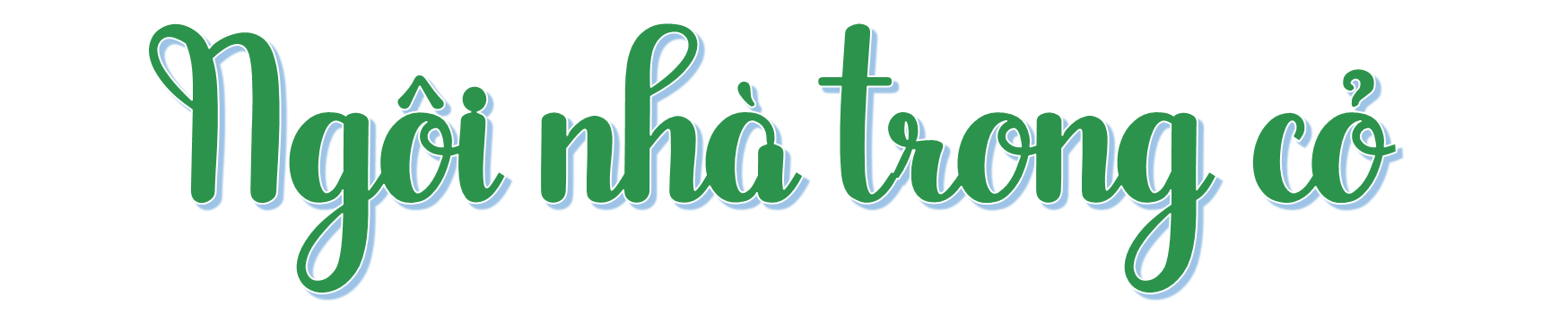 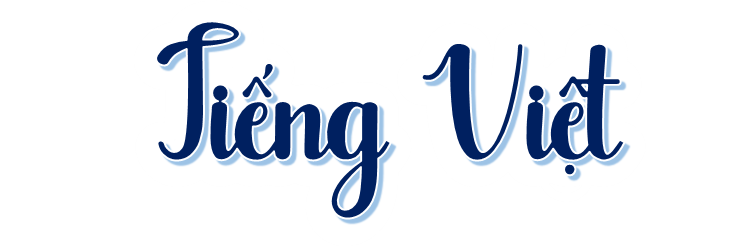 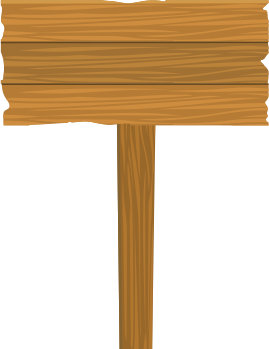 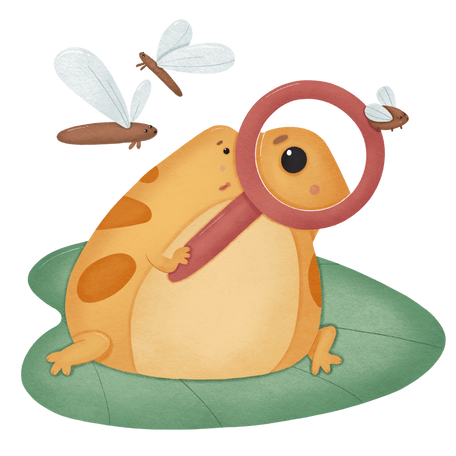 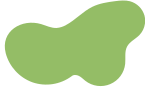 Tuần 16 – Bài 29
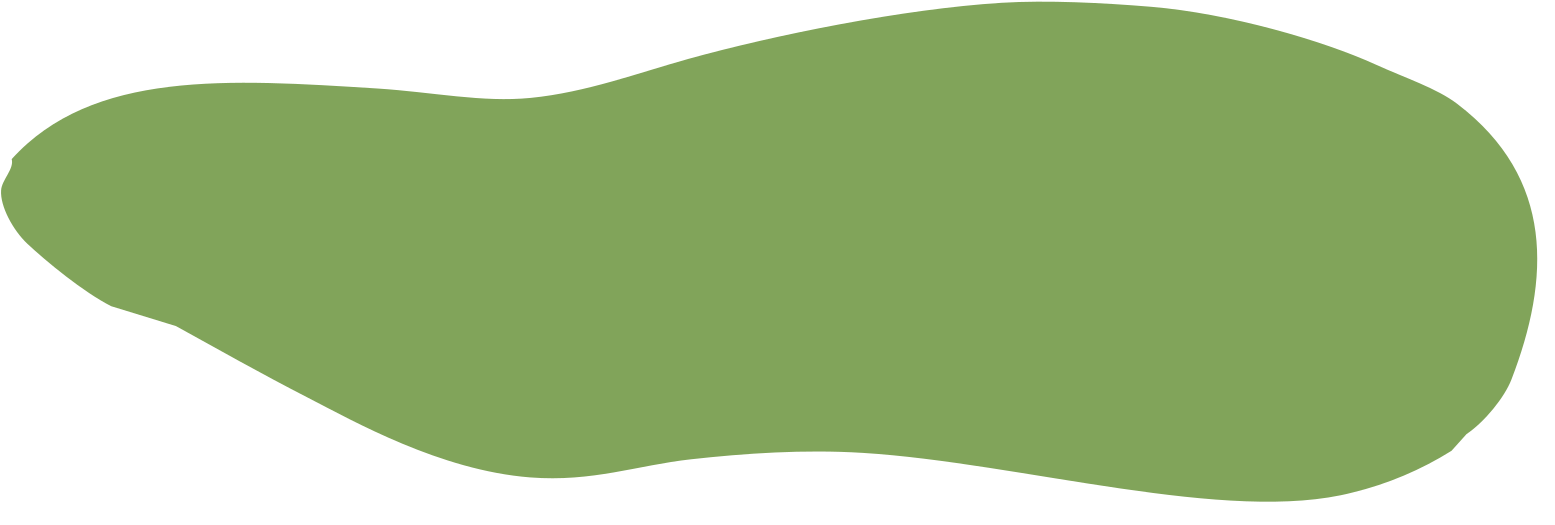 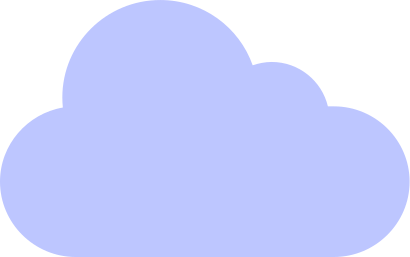 Mục tiêu
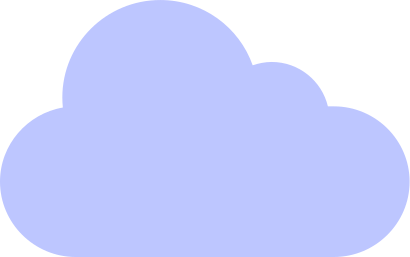 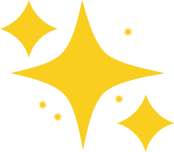 1. Đọc đọc đúng từ ngữ, câu, đoạn và toàn bộ câu chuyện; biết ngắt, nghỉ hơi hợp lí. Bước đầu biết thể hiện tâm trạng, cảm xúc của nhân vật qua tình tiết trong câu chuyện qua giọng đọc.
2. Nhận biết được các sự việc xảy ra trong câu chuyện gắn với thời gian, địa điểm cụ thể. Hiểu suy nghĩ, cảm xúc của nhân vật dựa vào hành động, việc làm của nhân vật.
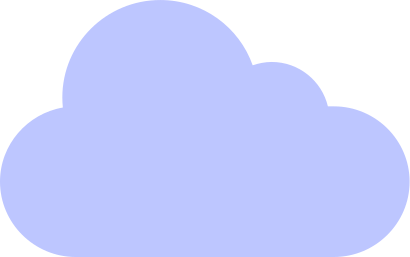 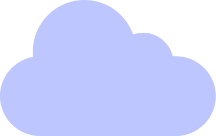 3. Hiểu ND: Những người hàng xóm là những người bạn tốt của chúng ta. Chúng ta có thể học hỏi nhiều điều từ họ, đồng thời cùng họ làm những công việc chung để cuộc sống tốt đẹp hơn.
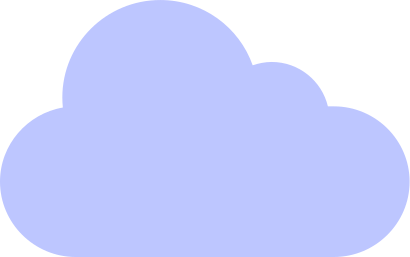 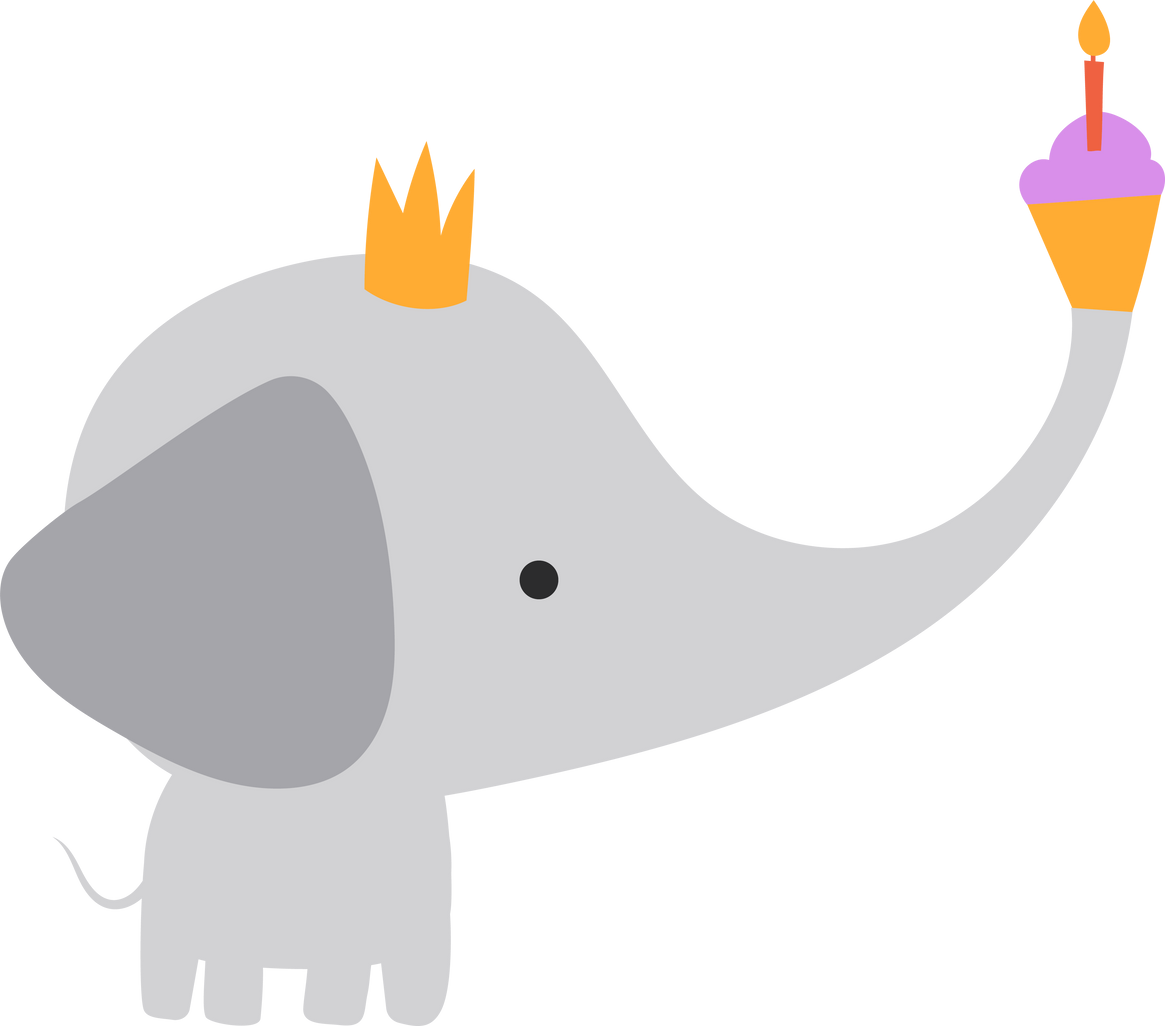 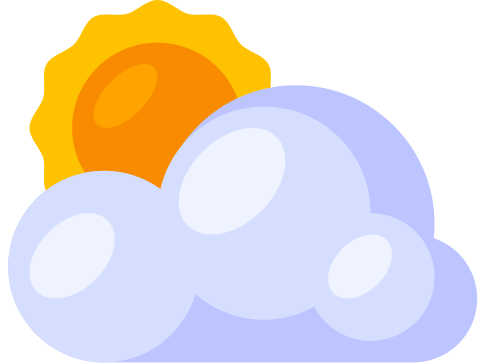 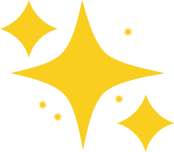 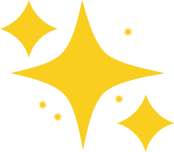 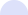 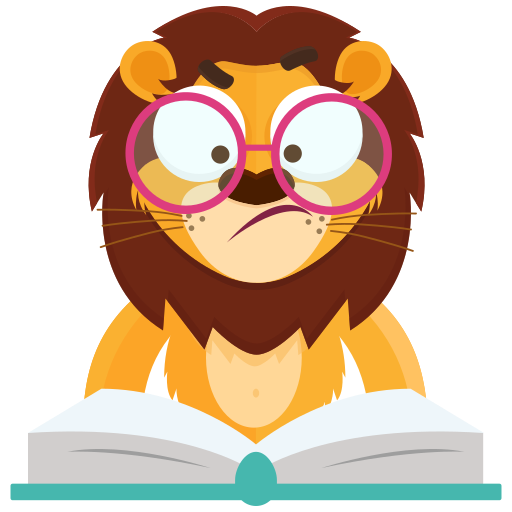 KHÁM PHÁ
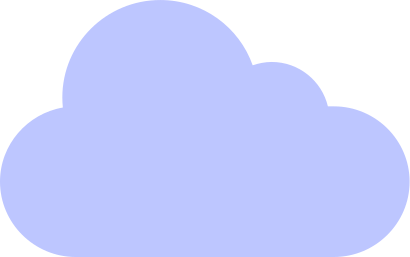 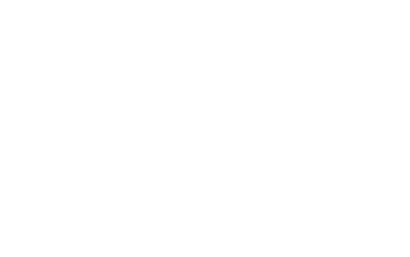 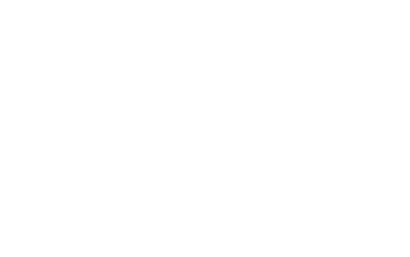 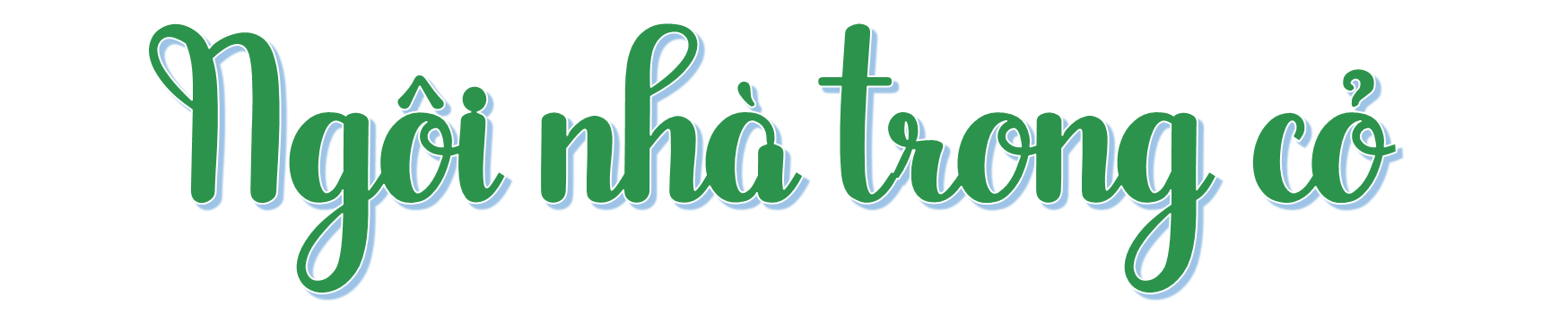 Sáng sớm, cào cào và nhái bén đang tập nhảy xa thì chợt một tràng “re re re” vang lên. Hai bạn nghểnh đầu nghe:
- Hay quá, ai hát đó?
Chuồn chuồn vừa bay đến, đậu trên nhánh cỏ may, đôi cánh mỏng rung nhè nhẹ khi điệu nhạc vút cao:
- Có phải cào cào hát không? Hay nhái bén?
Cào cào lắc đầu, nhái bén cũng xua tay:
- Tớ à? Tớ hát thì ai nghe?
Thế là cào cào, nhái bén, chuồn chuồn rủ nhau đi tìm tiếng hát.
Dưới lớp cỏ xanh rì, mặt đất đen ẩm ướt, dế than đang xây nhà. Chốc chốc cậu dừng lại, cất tiếng hát say sưa. Khi dứt bài hát, dế than giật mình nghe thấy một tràng pháo tay lộp bộp. Cào cào từ trên nhánh cỏ nhảy xuống:
- Tớ là cào cào. Tiếng hát của bạn hay quá!
Chuồn chuồn khẽ đập đôi cánh:
- Tớ là chuồn chuồn. Bạn thật là một tài năng âm nhạc.
Dế than ngượng ngùng:
- Ôi, tớ chỉ là thợ đào đất thôi. Tớ là dế than.
Nhái bén mừng rỡ:
- A, từ nay tớ có thêm một láng giềng hát hay, làm giỏi là dế than. Để chúng tớ giúp bạn dựng nhà.
Cào cào, nhái bén, chuồn chuồn cùng xúm vào giúp dế than. Chỉ chốc lát, ngôi nhà xinh xắn bằng đất đã được xây xong dưới ô nấm giữa vùng cỏ xanh tươi.
															Theo Lý Lan
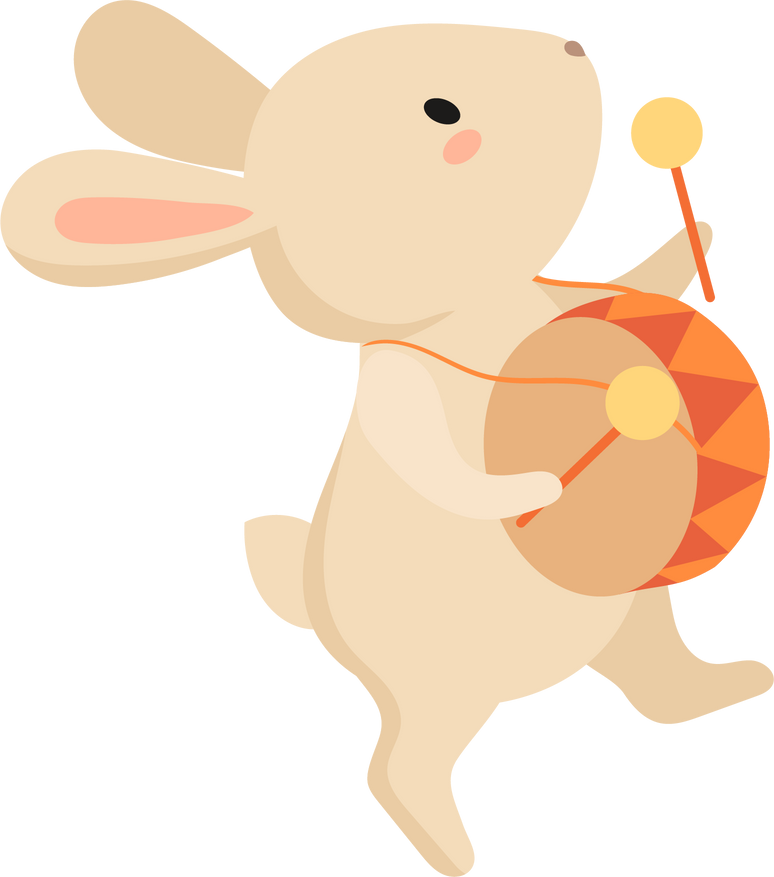 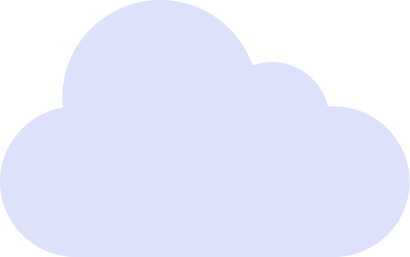 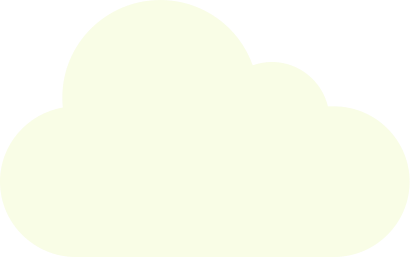 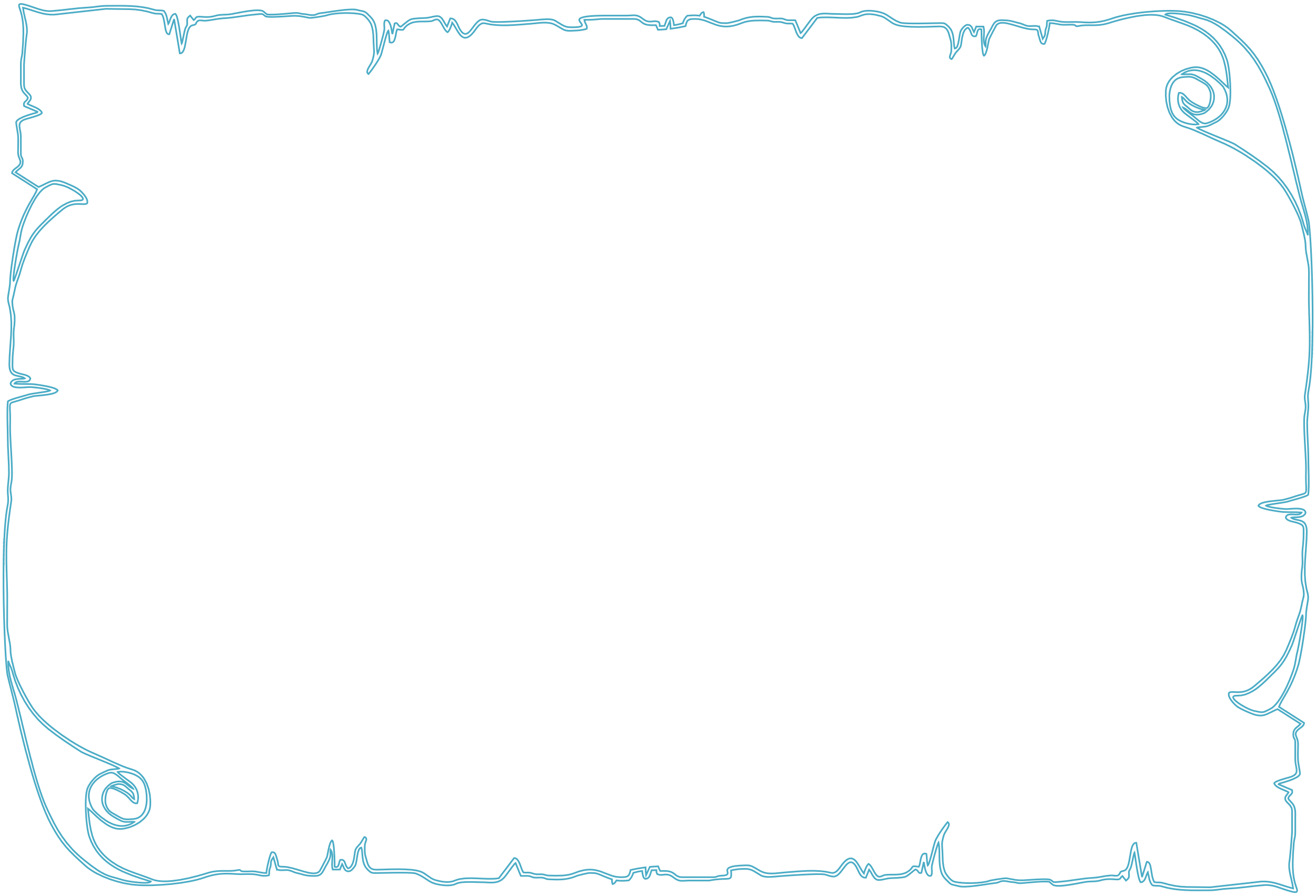 Chia đoạn
Đoạn 1: 
Từ đầu đến đi tìm tiếng hát.
Đoạn 2: 
Tiếp theo cho đến một tài năng âm nhạc.
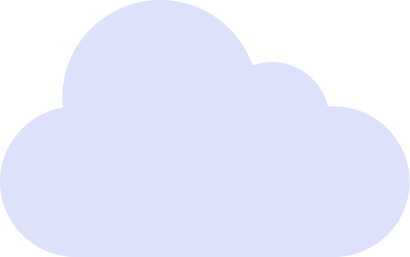 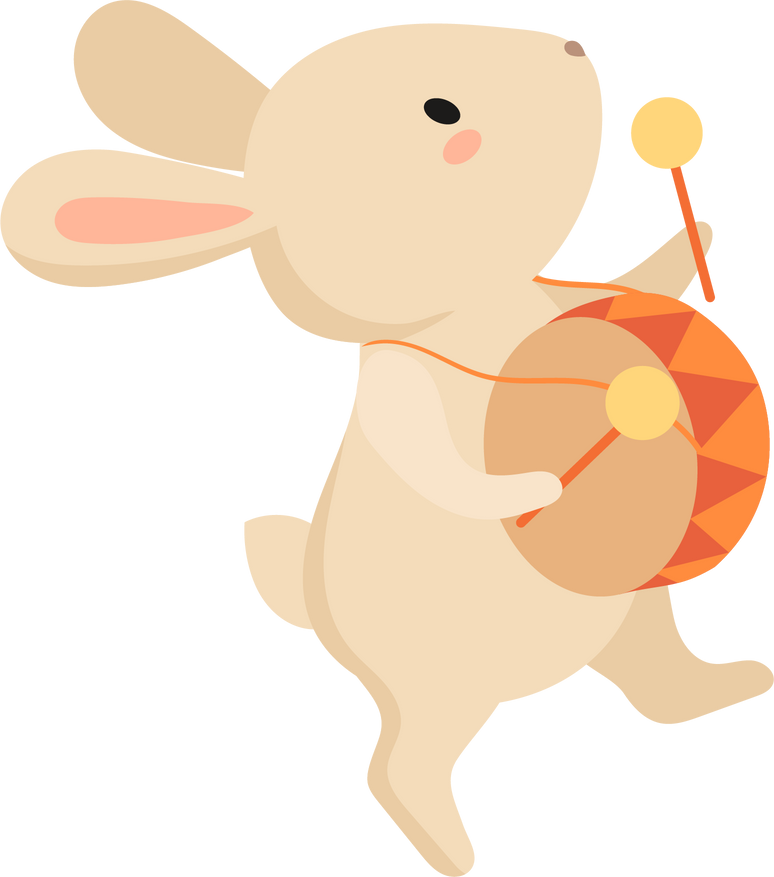 Đoạn 3: 
Còn lại.
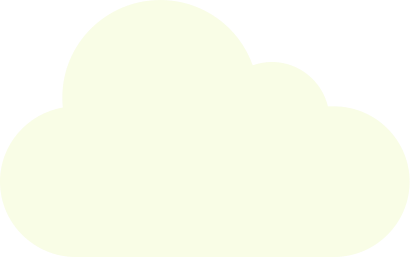 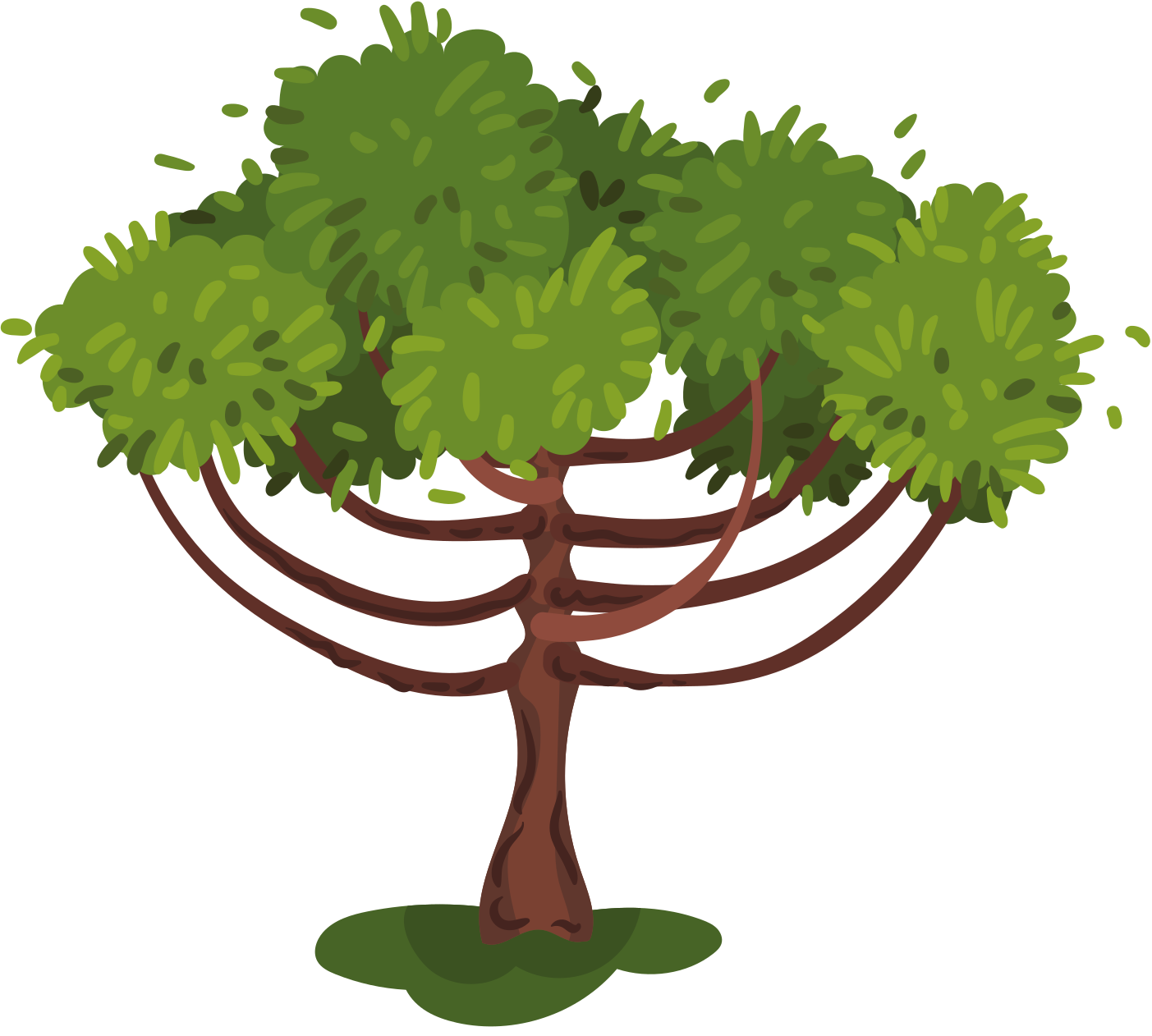 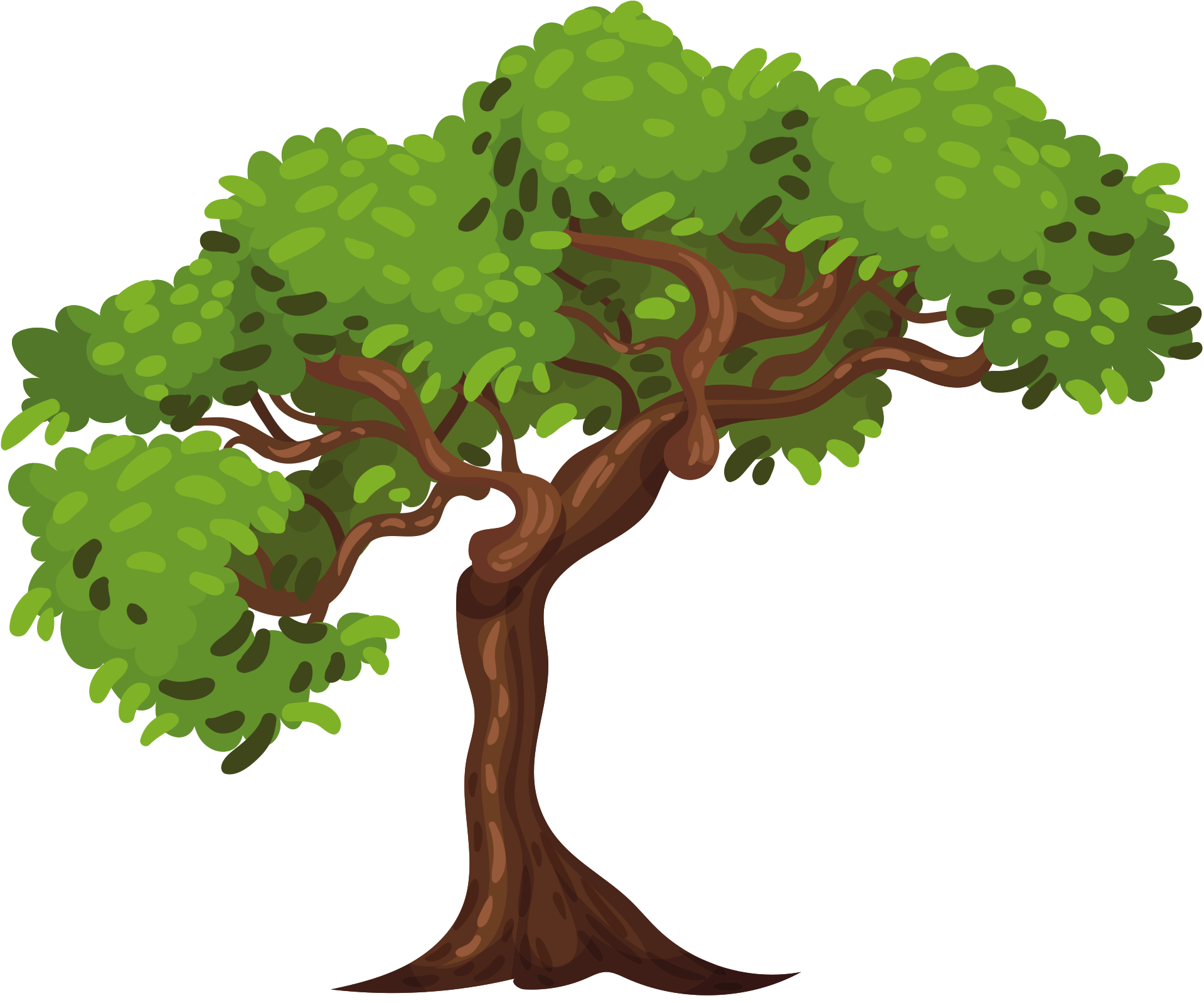 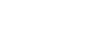 Luyện đọc đoạn
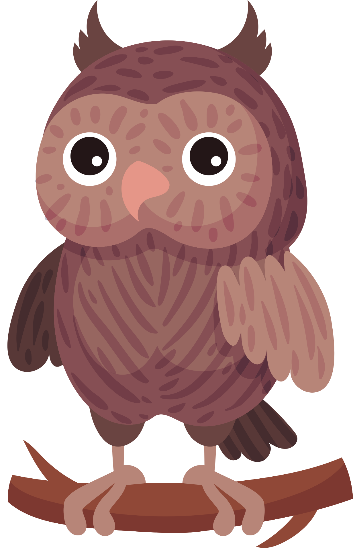 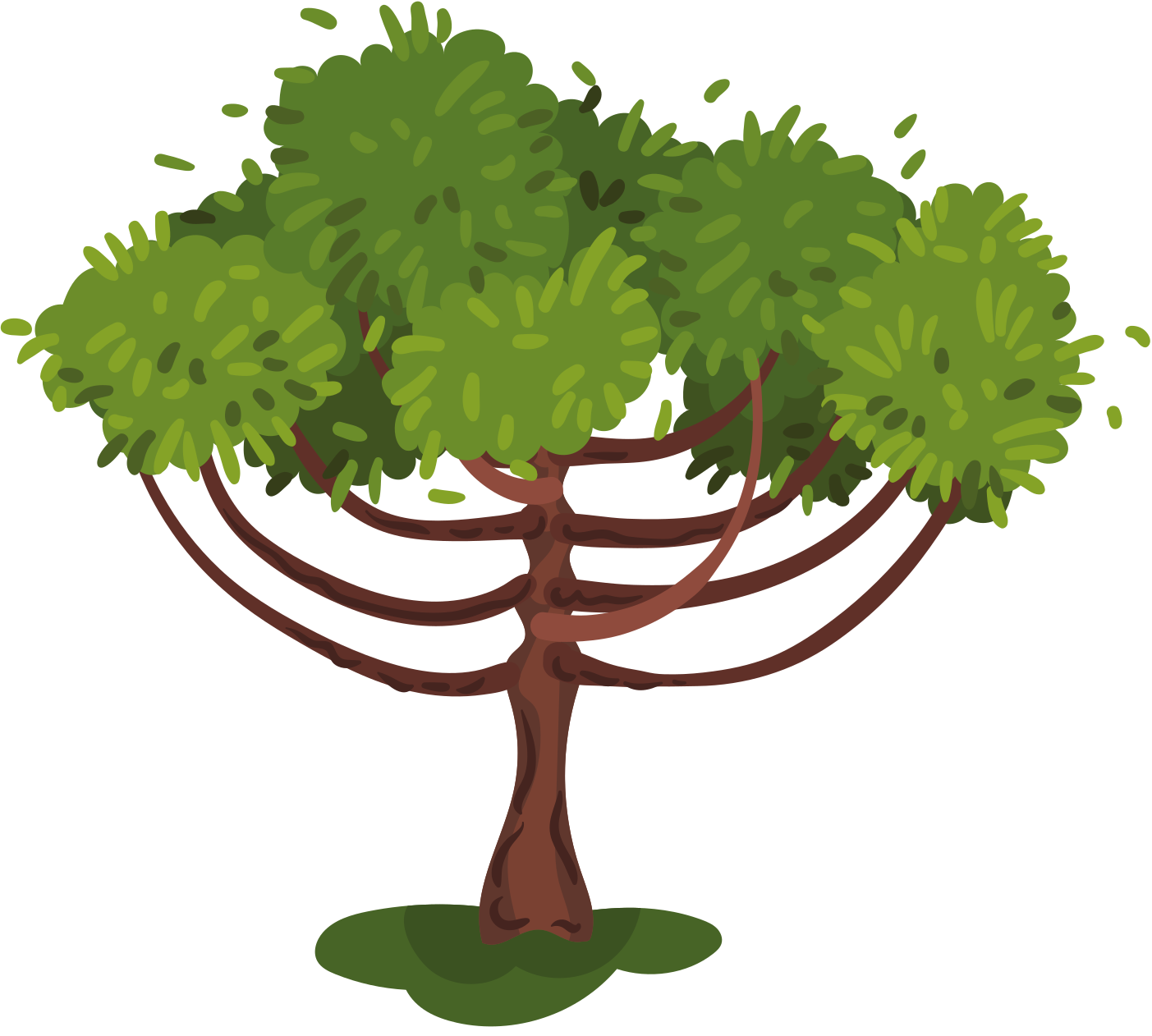 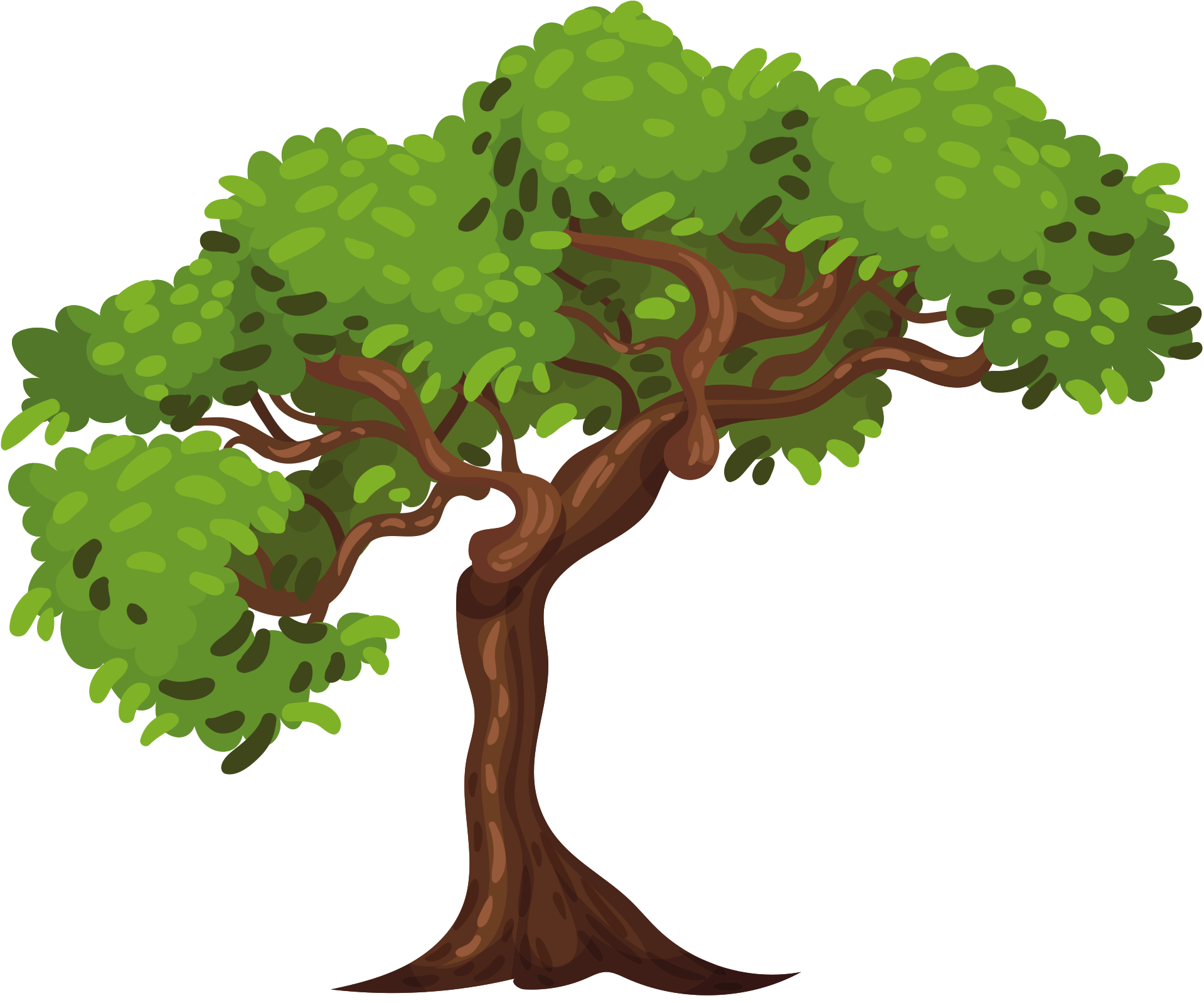 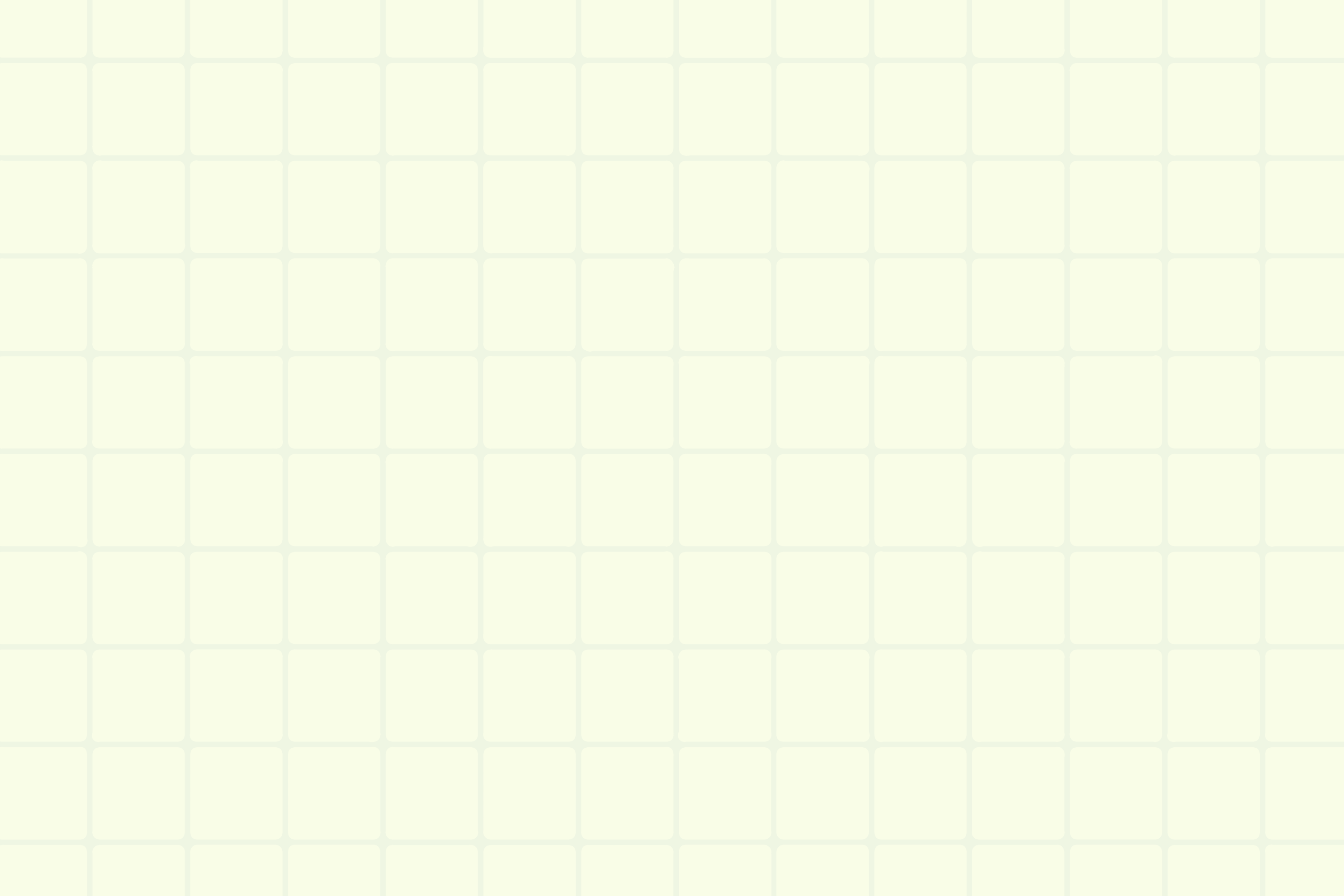 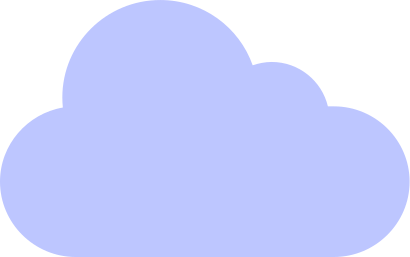 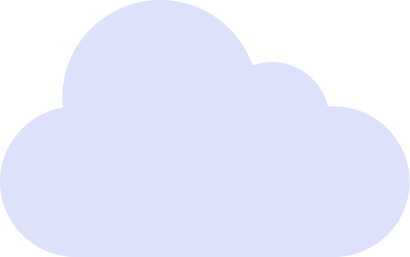 Luyện đọc đoạn 1
Sáng sớm, cào cào và nhái bén đang tập nhảy xa thì chợt một tràng “re re re” vang lên. Hai bạn nghểnh đầu nghe:
- Hay quá, ai hát đó?
Chuồn chuồn vừa bay đến, đậu trên nhánh cỏ may, đôi cánh mỏng rung nhè nhẹ khi điệu nhạc vút cao:
- Có phải cào cào hát không? Hay nhái bén?
Cào cào lắc đầu, nhái bén cũng xua tay:
- Tớ à? Tớ hát thì ai nghe?
Thế là cào cào, nhái bén, chuồn chuồn rủ nhau đi tìm tiếng hát.
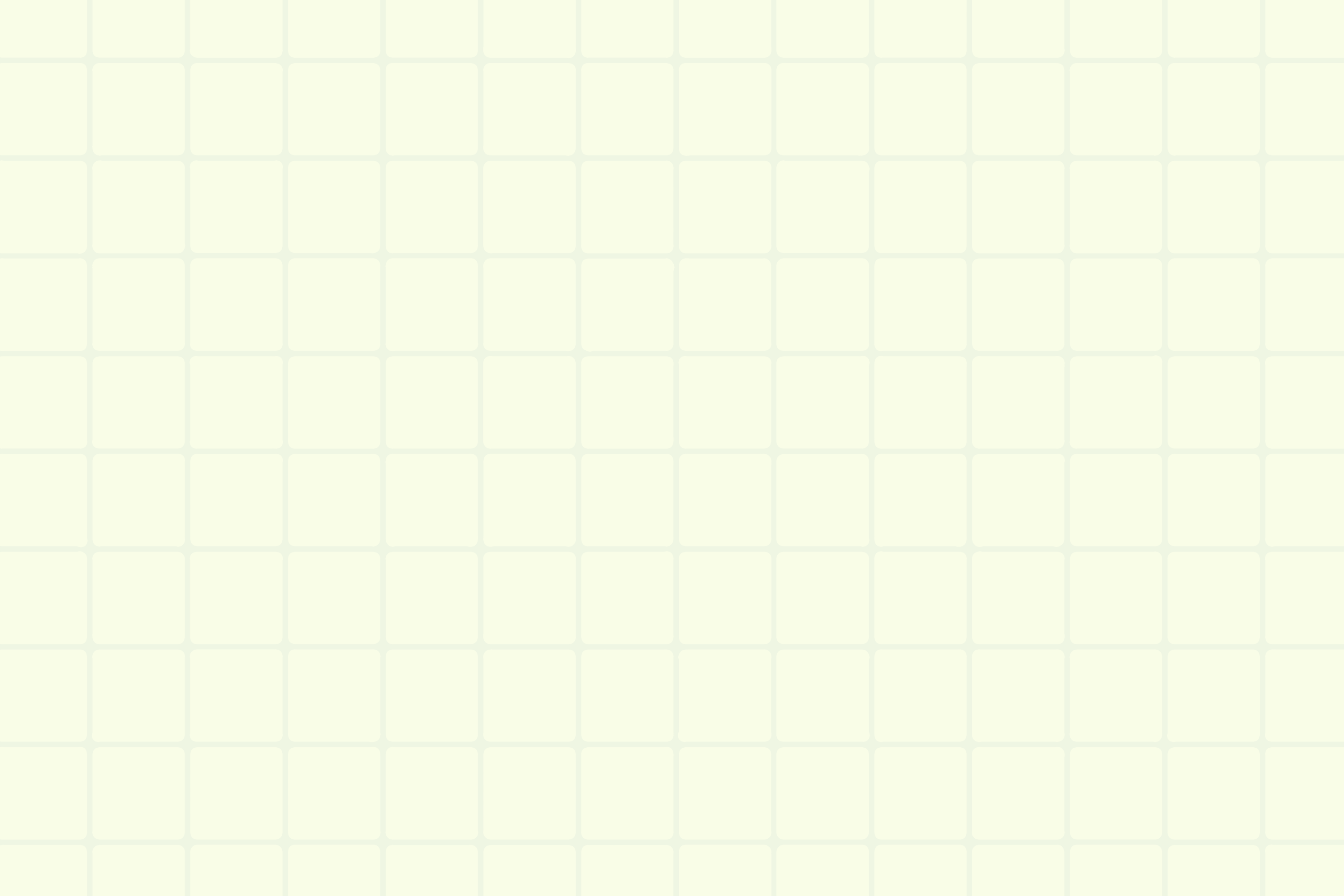 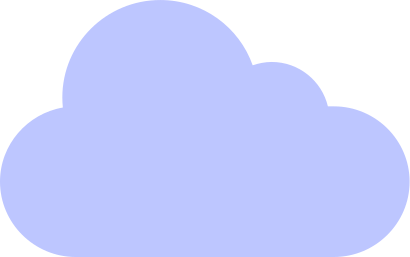 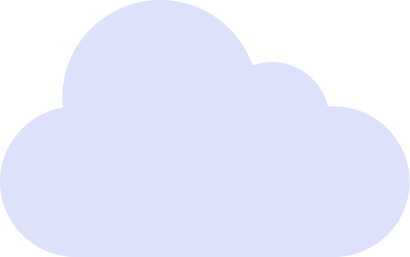 Giải nghĩa từ
Nghểnh đầu :
Vươn cao đầu lên để lắng nghe.
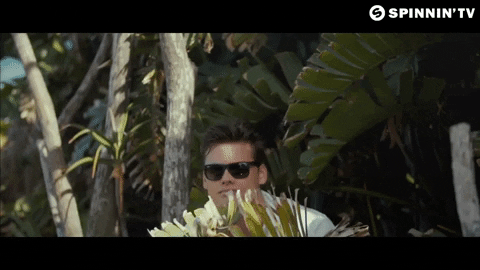 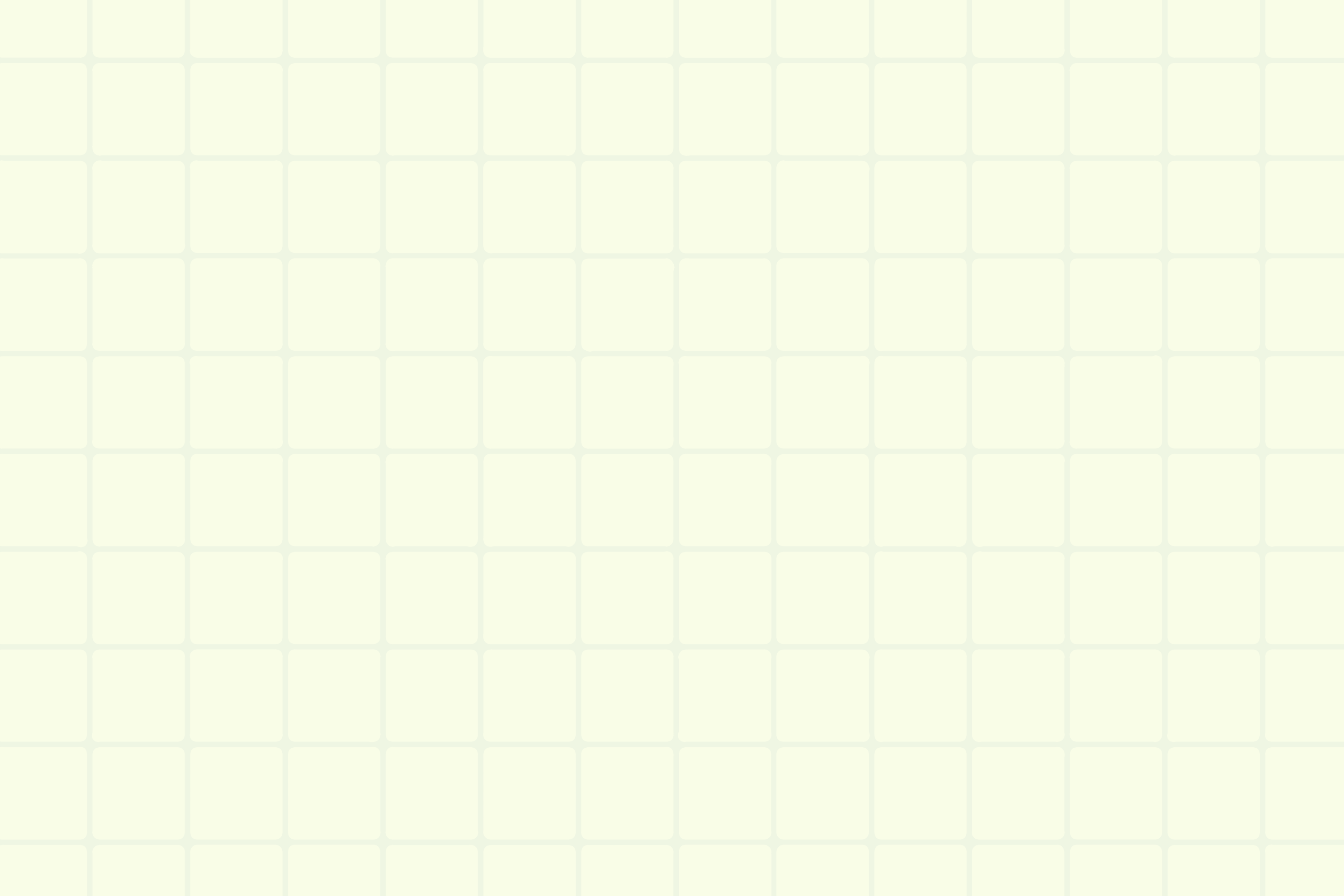 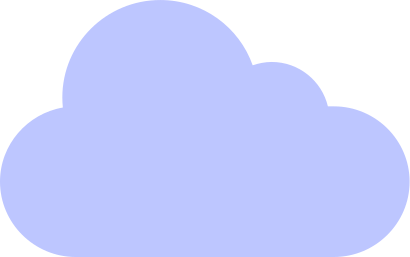 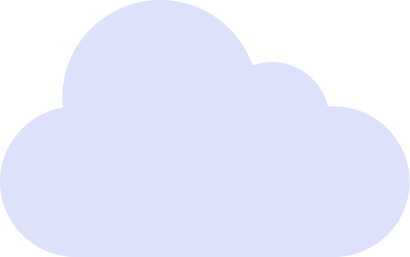 Luyện đọc đoạn 2
Dưới lớp cỏ xanh rì, mặt đất đen ẩm ướt, dế than đang xây nhà. Chốc chốc cậu dừng lại, cất tiếng hát say sưa. Khi dứt bài hát, dế than giật mình nghe thấy một tràng pháo tay lộp bộp. Cào cào từ trên nhánh cỏ nhảy xuống:
- Tớ là cào cào. Tiếng hát của bạn hay quá!
Chuồn chuồn khẽ đập đôi cánh:
- Tớ là chuồn chuồn. Bạn thật là một tài năng âm nhạc.
- Tớ là cào cào. Tiếng hát của bạn hay quá!
Chuồn chuồn khẽ đập đôi cánh:
- Tớ là chuồn chuồn. Bạn thật là một tài năng âm nhạc.
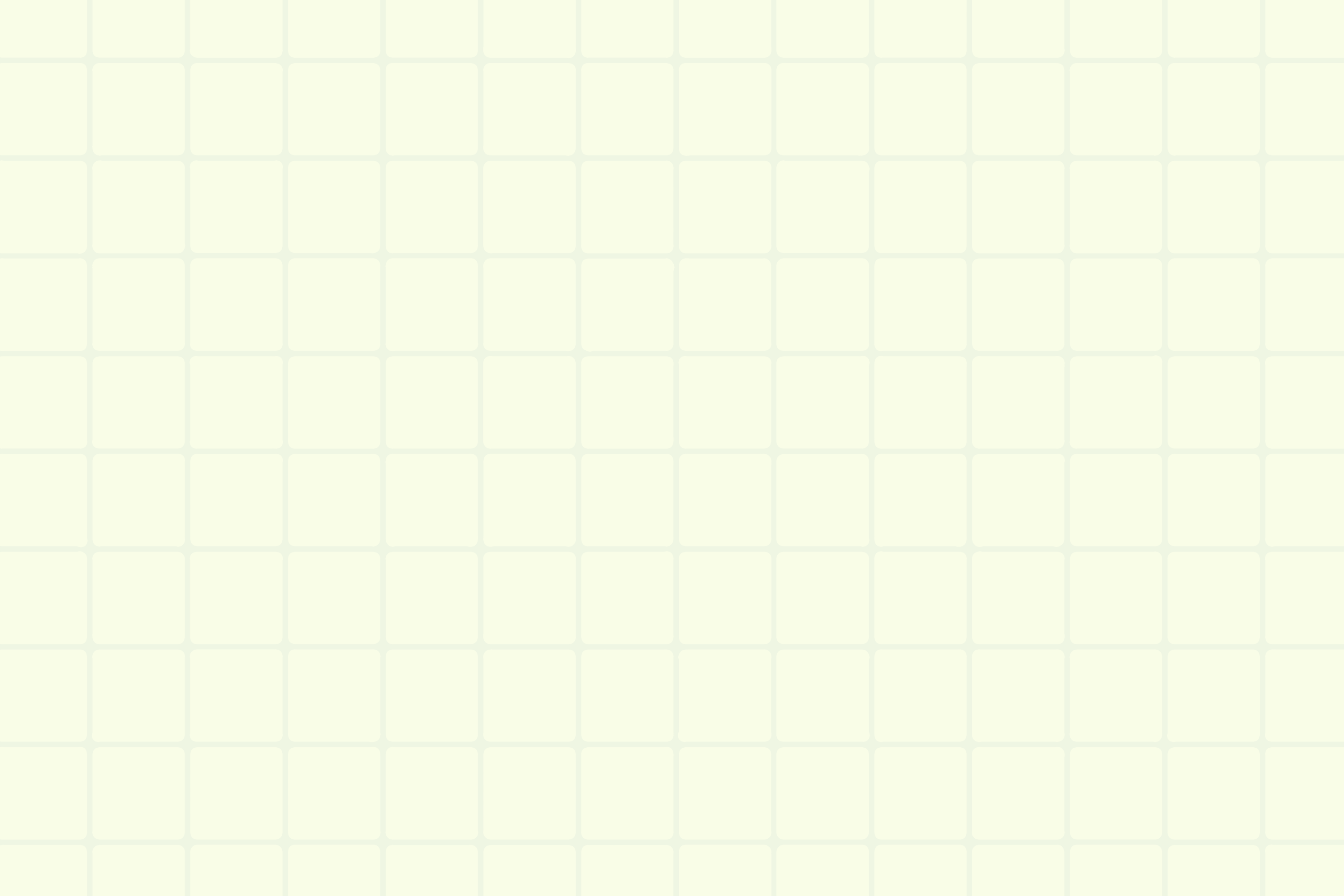 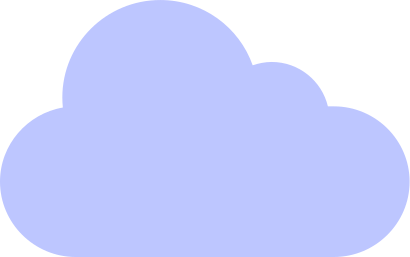 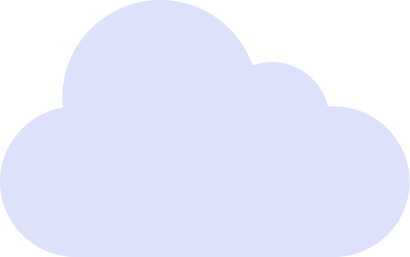 Luyện đọc đoạn 3
Dế than ngượng ngùng:
- Ôi, tớ chỉ là thợ đào đất thôi. Tớ là dế than.
Nhái bén mừng rỡ:
- A, từ nay tớ có thêm một láng giềng hát hay, làm giỏi là dế than. Để chúng tớ giúp bạn dựng nhà.
Cào cào, nhái bén, chuồn chuồn cùng xúm vào giúp dế than. Chỉ chốc lát, ngôi nhà xinh xắn bằng đất đã được xây xong dưới ô nấm giữa vùng cỏ xanh tươi.
láng giềng
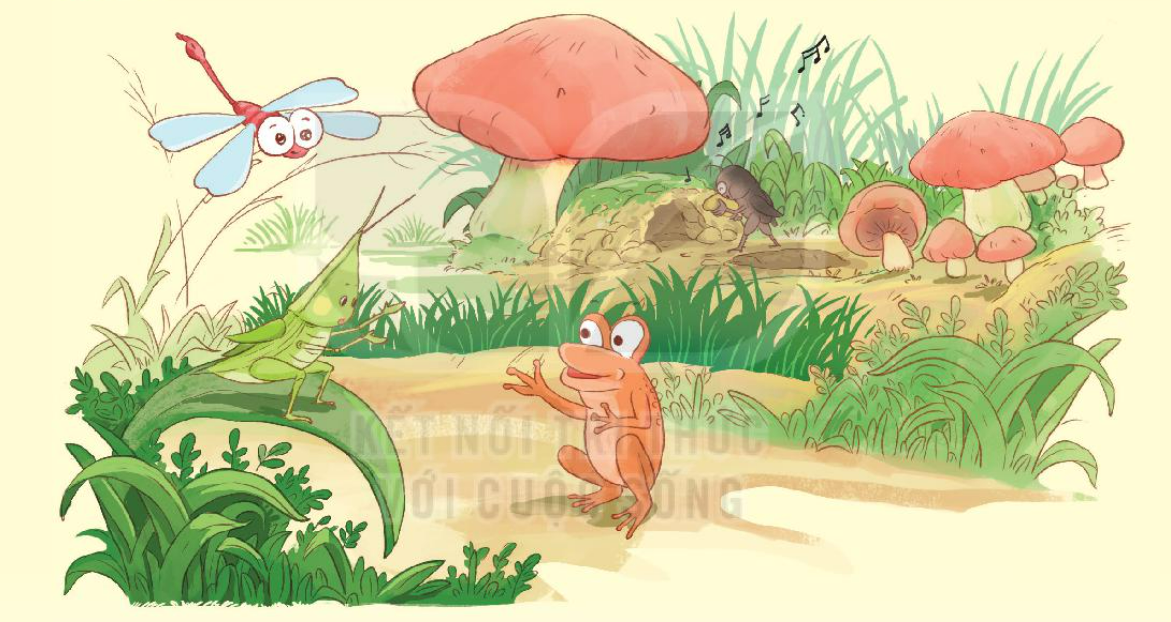 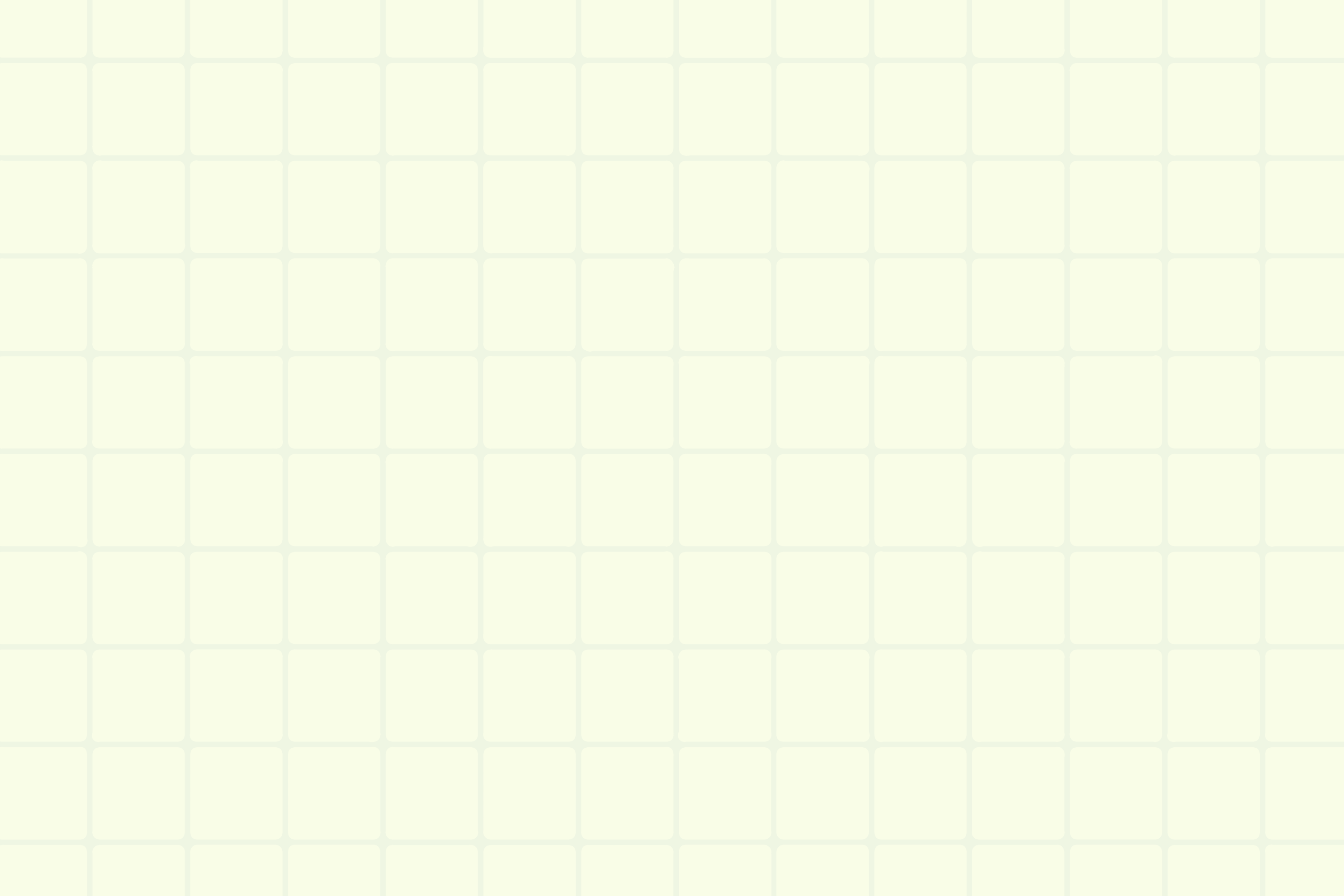 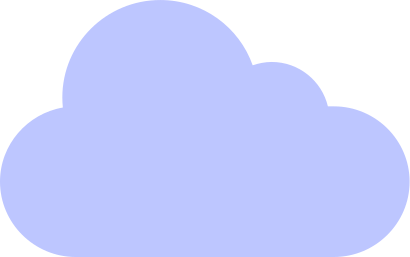 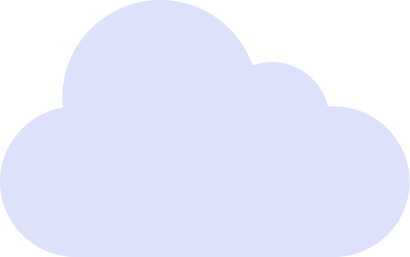 Giải nghĩa từ
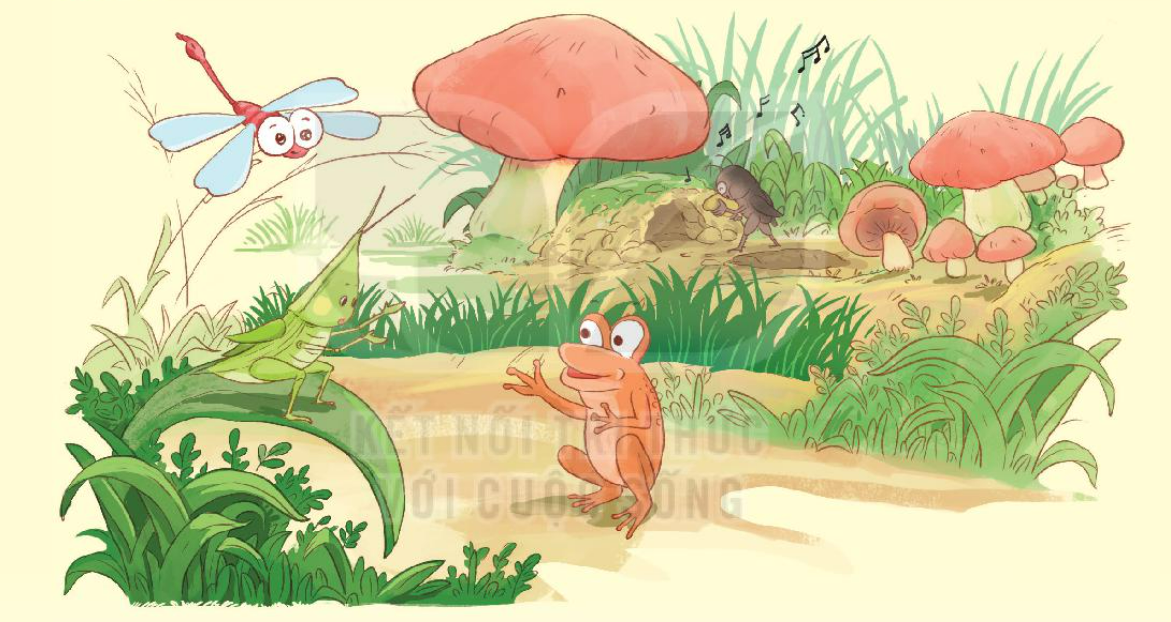 láng giềng
(như hàng xóm): người nhà ở bên cạnh
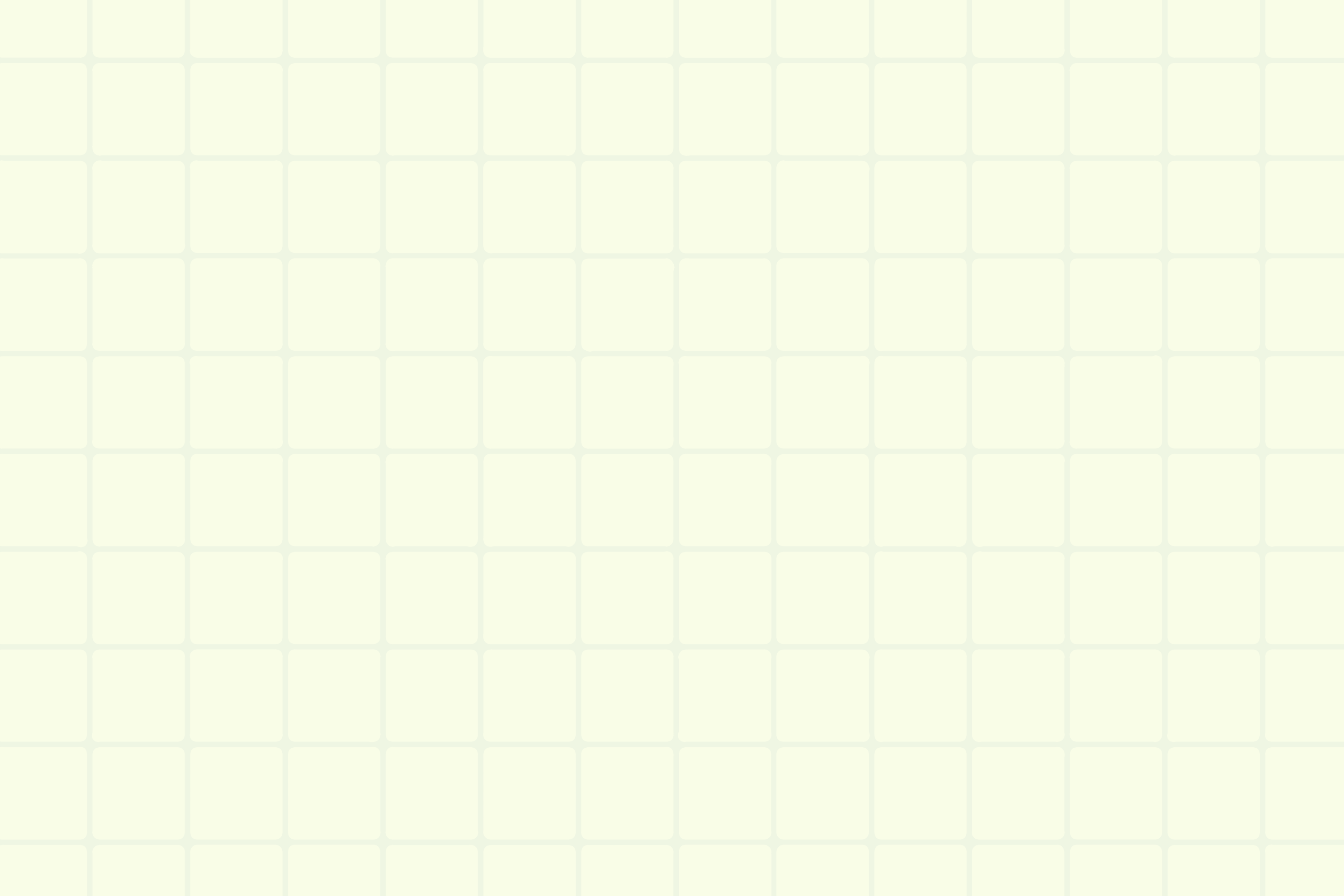 Luyện đọc nhóm
Nhiệm vụ
Luyện đọc theo nhóm. 
Đọc cá nhân
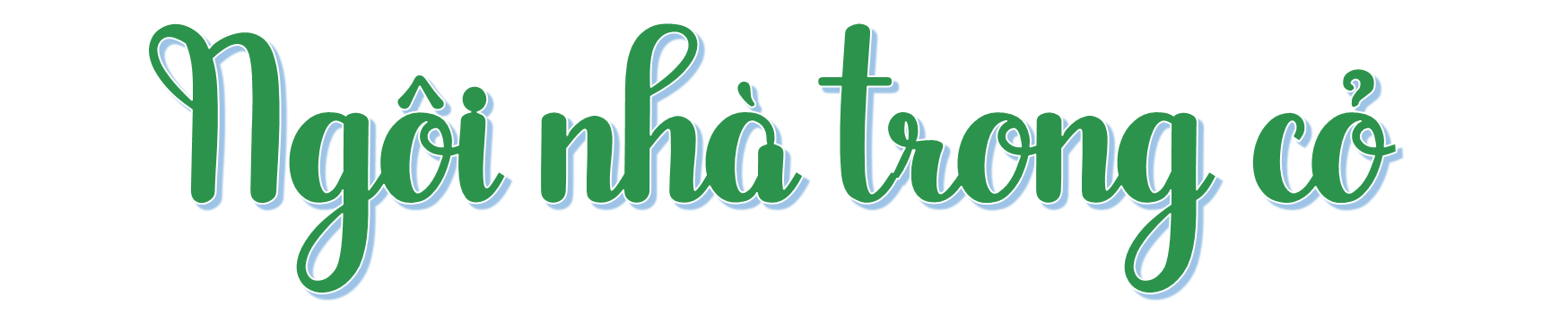 Sáng sớm, cào cào và nhái bén đang tập nhảy xa thì chợt một tràng “re re re” vang lên. Hai bạn nghểnh đầu nghe:
- Hay quá, ai hát đó?
Chuồn chuồn vừa bay đến, đậu trên nhánh cỏ may, đôi cánh mỏng rung nhè nhẹ khi điệu nhạc vút cao:
- Có phải cào cào hát không? Hay nhái bén?
Cào cào lắc đầu, nhái bén cũng xua tay:
- Tớ à? Tớ hát thì ai nghe?
Thế là cào cào, nhái bén, chuồn chuồn rủ nhau đi tìm tiếng hát.
Dưới lớp cỏ xanh rì, mặt đất đen ẩm ướt, dế than đang xây nhà. Chốc chốc cậu dừng lại, cất tiếng hát say sưa. Khi dứt bài hát, dế than giật mình nghe thấy một tràng pháo tay lộp bộp. Cào cào từ trên nhánh cỏ nhảy xuống:
- Tớ là cào cào. Tiếng hát của bạn hay quá!
Chuồn chuồn khẽ đập đôi cánh:
- Tớ là chuồn chuồn. Bạn thật là một tài năng âm nhạc.
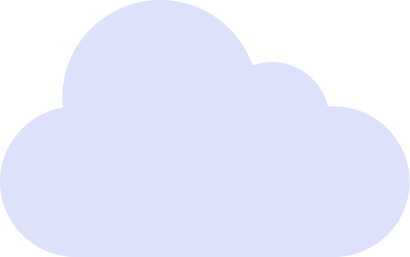 Dế than ngượng ngùng:
- Ôi, tớ chỉ là thợ đào đất thôi. Tớ là dế than.
Nhái bén mừng rỡ:
- A, từ nay tớ có thêm một láng giềng hát hay, làm giỏi là dế than. Để chúng tớ giúp bạn dựng nhà.
Cào cào, nhái bén, chuồn chuồn cùng xúm vào giúp dế than. Chỉ chốc lát, ngôi nhà xinh xắn bằng đất đã được xây xong dưới ô nấm giữa vùng cỏ xanh tươi.
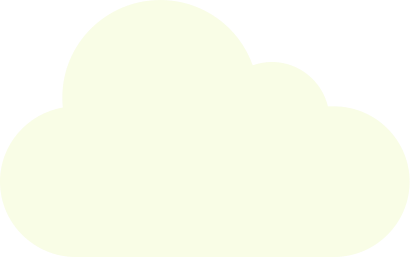 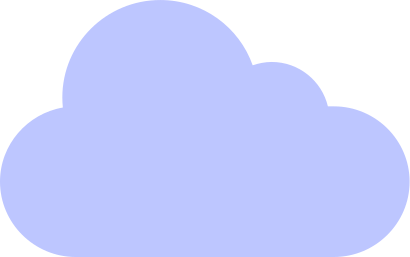 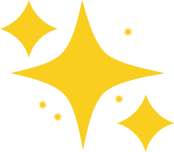 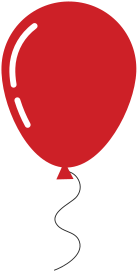 Tìm hiểu bài
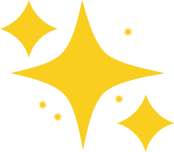 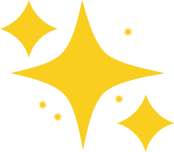 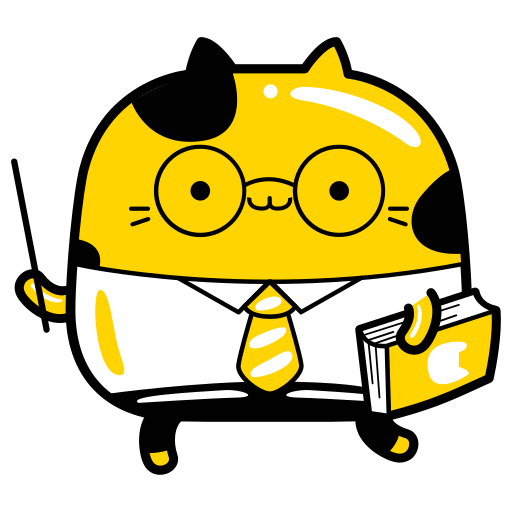 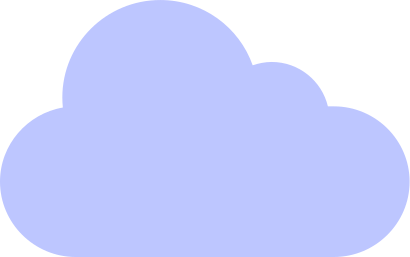 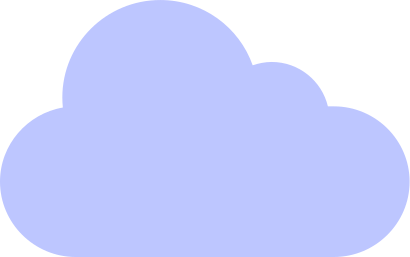 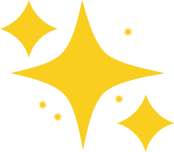 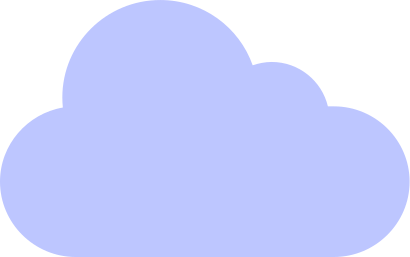 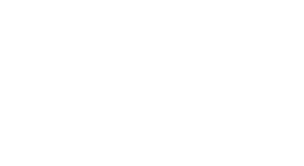 Sáng sớm, cào cào và nhái bén đang tập nhảy xa thì chợt một tràng “re re re” vang lên. Hai bạn nghểnh đầu nghe:
- Hay quá, ai hát đó?
Chuồn chuồn vừa bay đến, đậu trên nhánh cỏ may, đôi cánh mỏng rung nhè nhẹ khi điệu nhạc vút cao:
- Có phải cào cào hát không? Hay nhái bén?
Cào cào lắc đầu, nhái bén cũng xua tay:
- Tớ à? Tớ hát thì ai nghe?
Thế là cào cào, nhái bén, chuồn chuồn rủ nhau đi tìm tiếng hát.
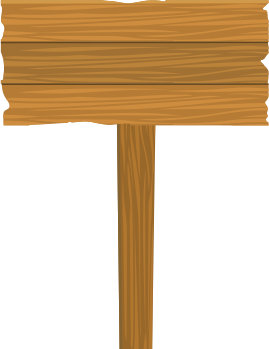 Vào sáng sớm, chuyện gì xảy ra khiến cào cào, nhái bén, chuồn chuồn chú ý?
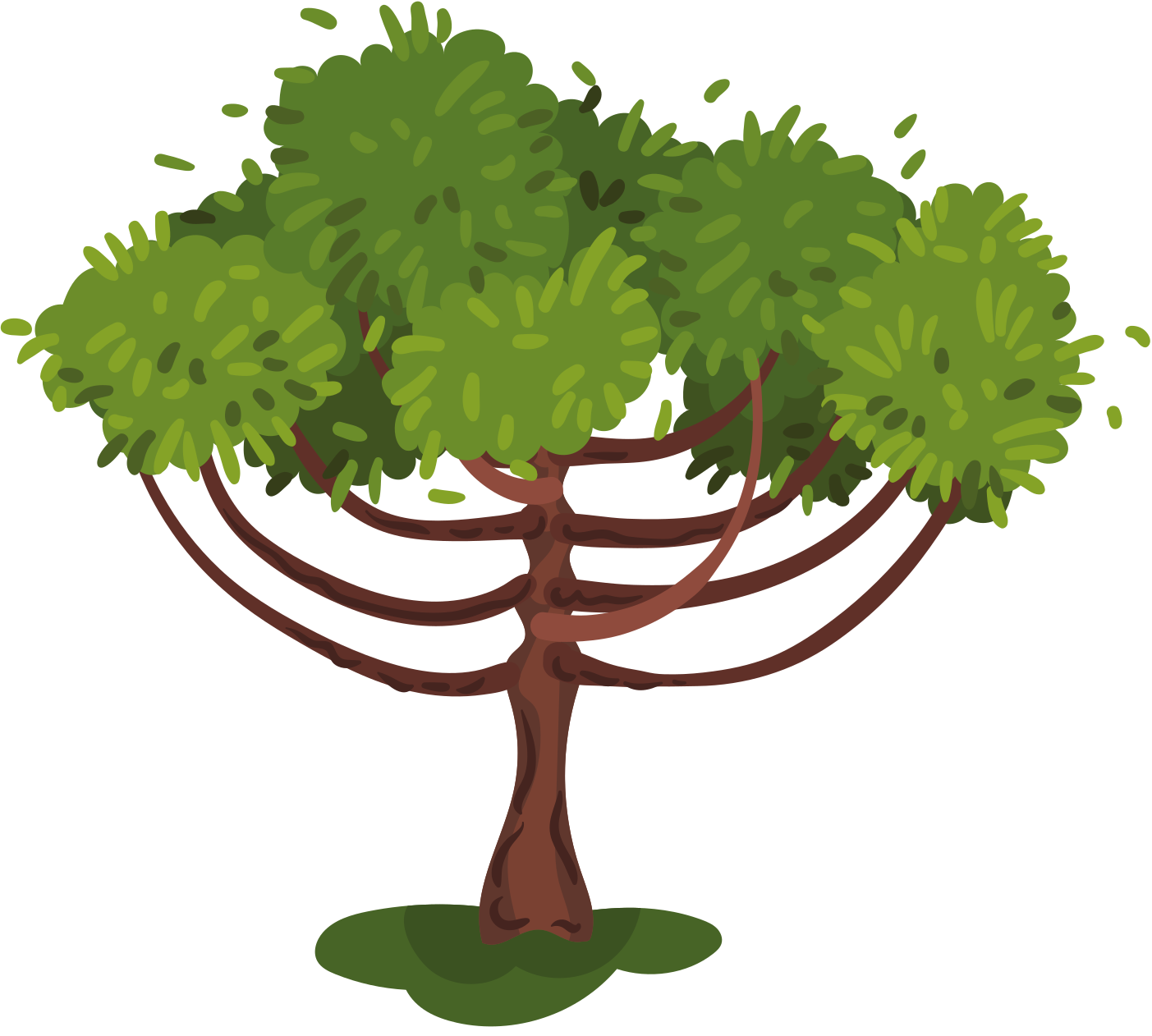 Vào sáng sớm, một tràng "re re re" vang lên khiến cào cào, nhái bén, chuồn chuồn chú ý.
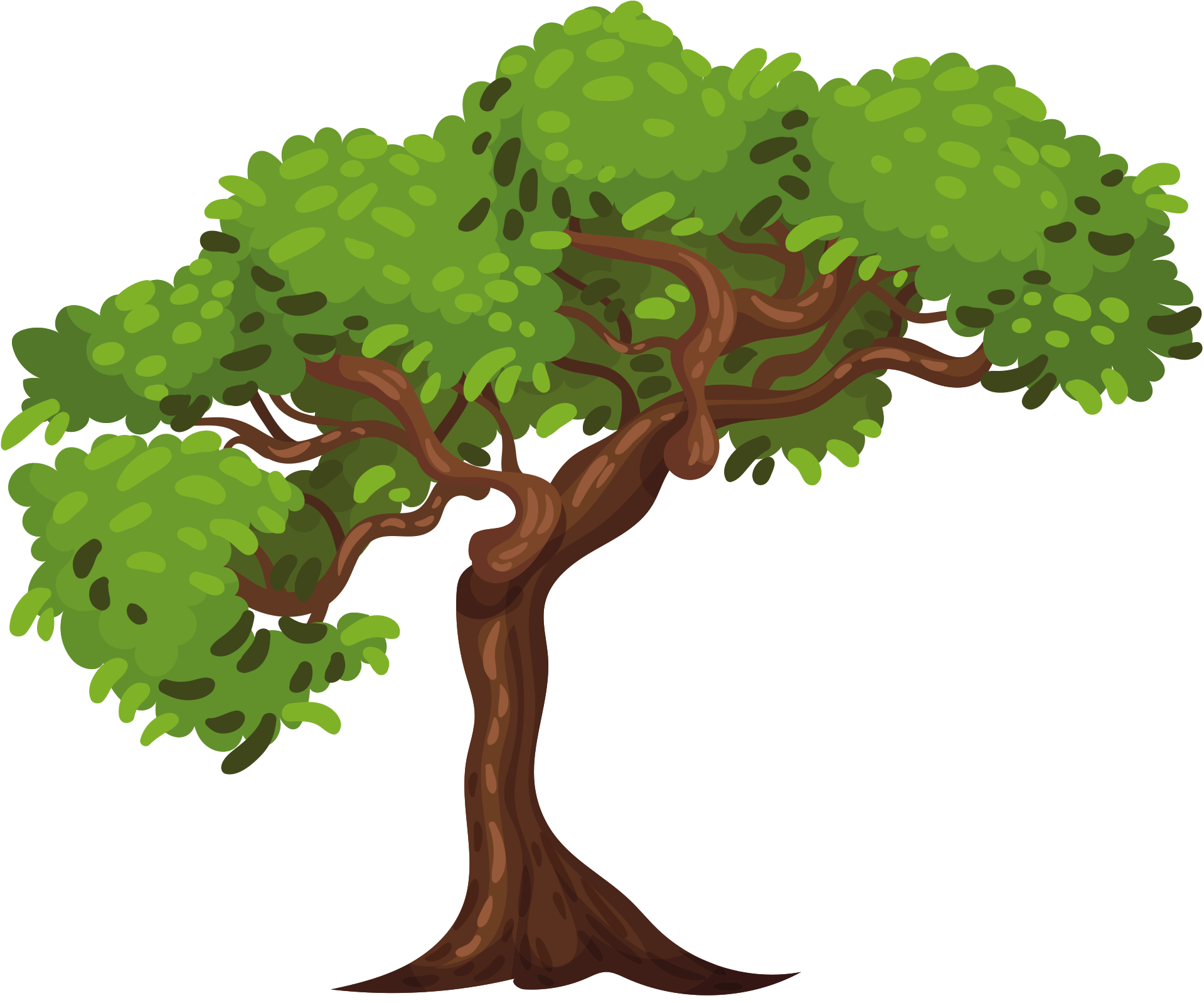 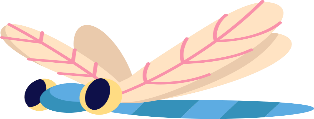 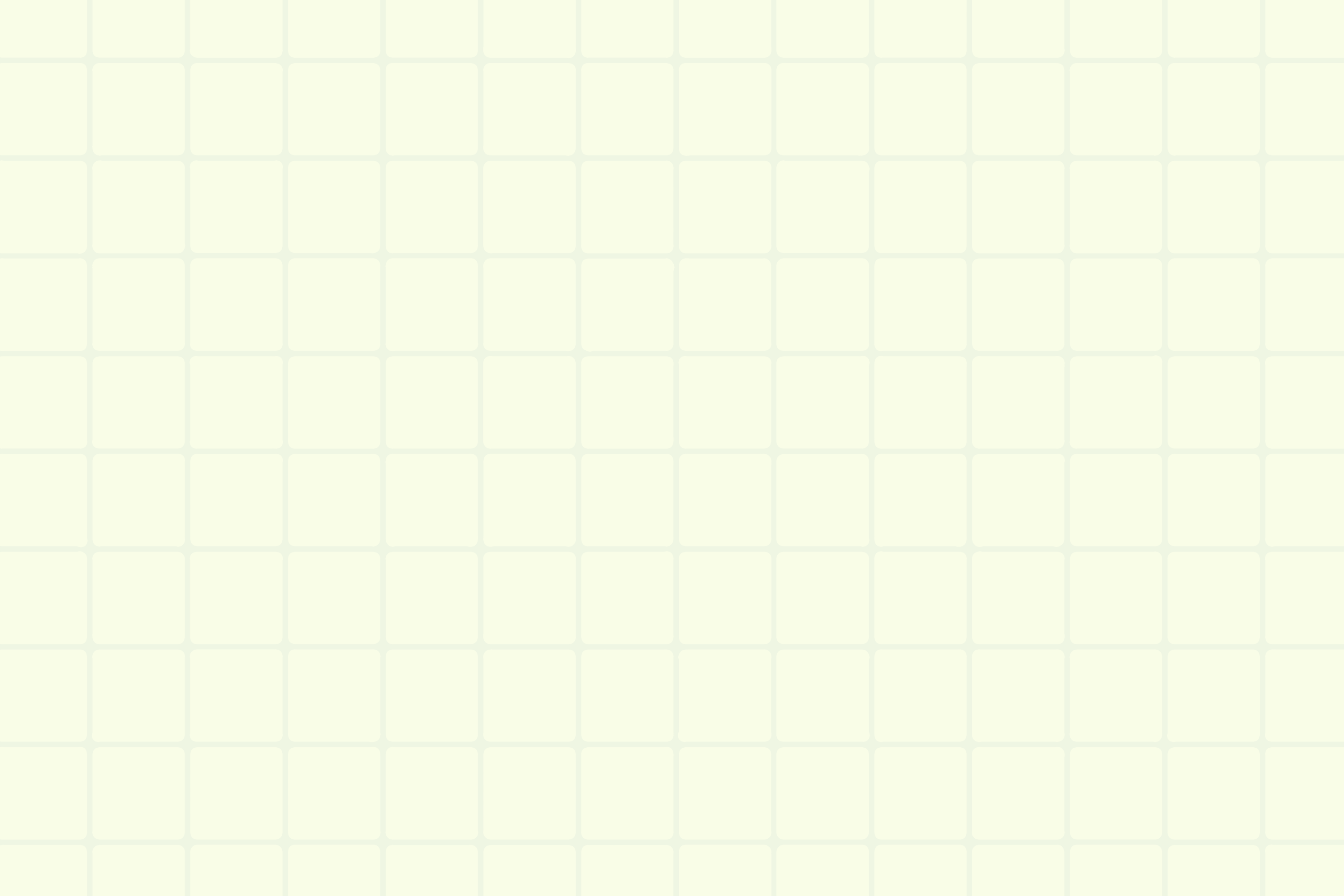 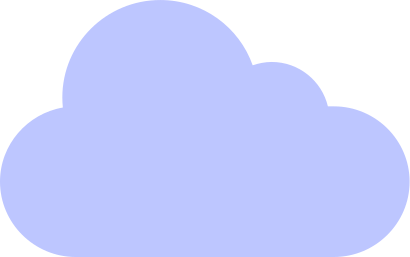 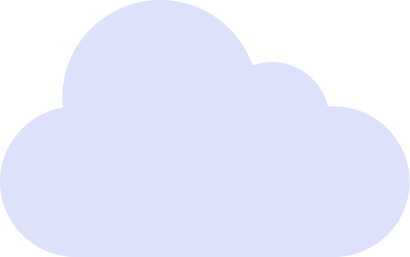 Giải nghĩa từ
Tràng:
Chuỗi âm thanh phát ra liên tục.
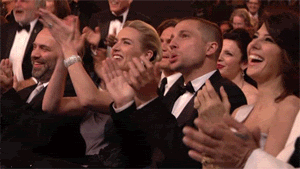 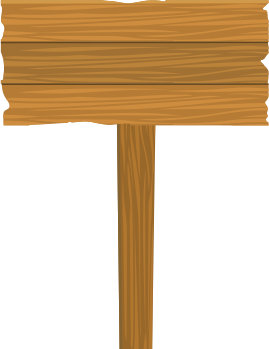 Đọc thầm toàn bài
Các bạn đã phát hiện ra điều gì?
Các bạn phát hiện ra dế than đang vừa xây nhà vừa hát.
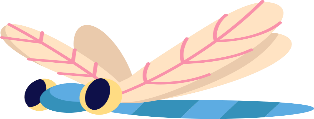 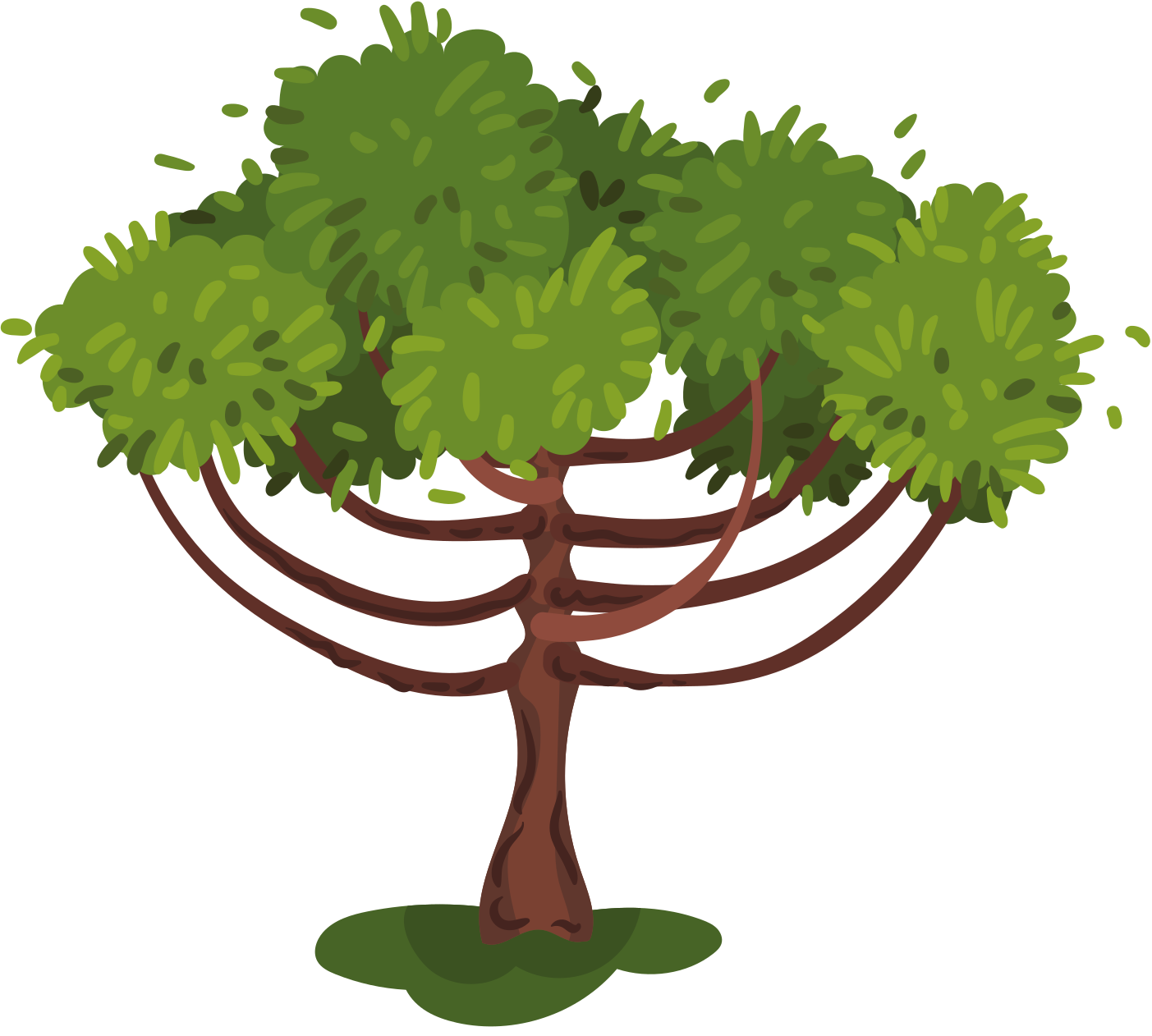 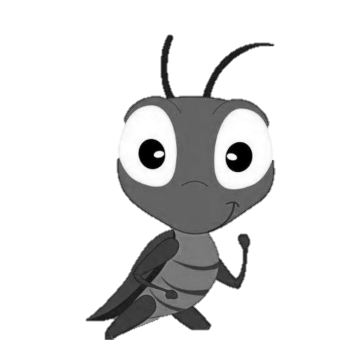 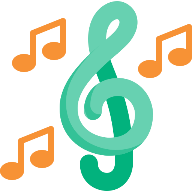 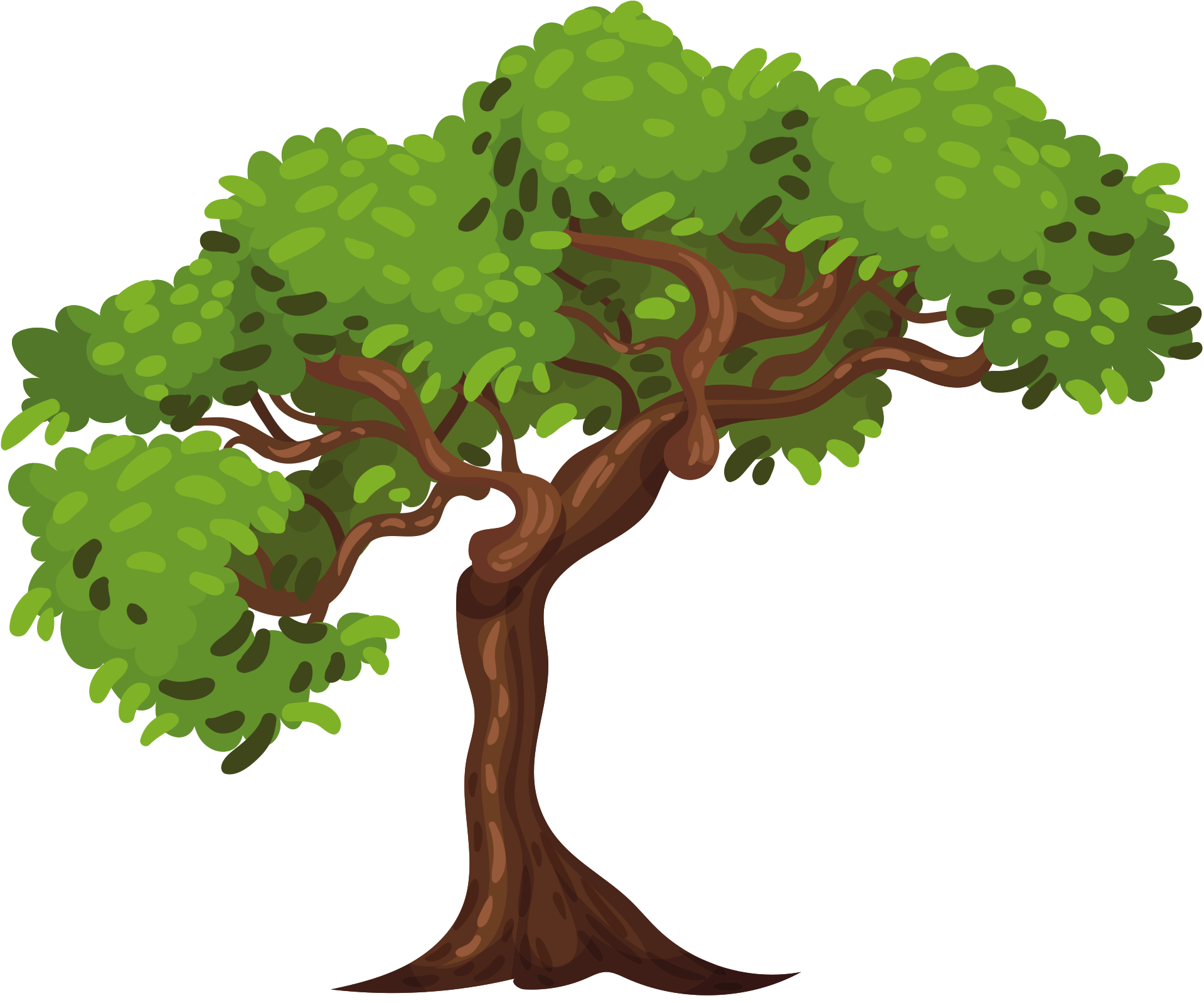 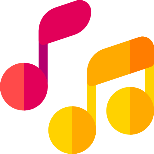 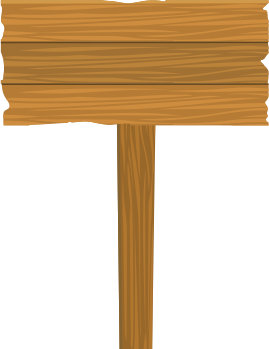 Chi tiết nào cho thấy cuộc gặp gỡ của các bạn rất thân mật?
Đọc thầm toàn bài
Các bạn nghe dế than hát, vỗ tay khen hay rồi lần lượt giới thiệu bản thân để làm quen với dế than.
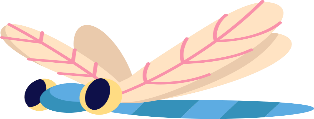 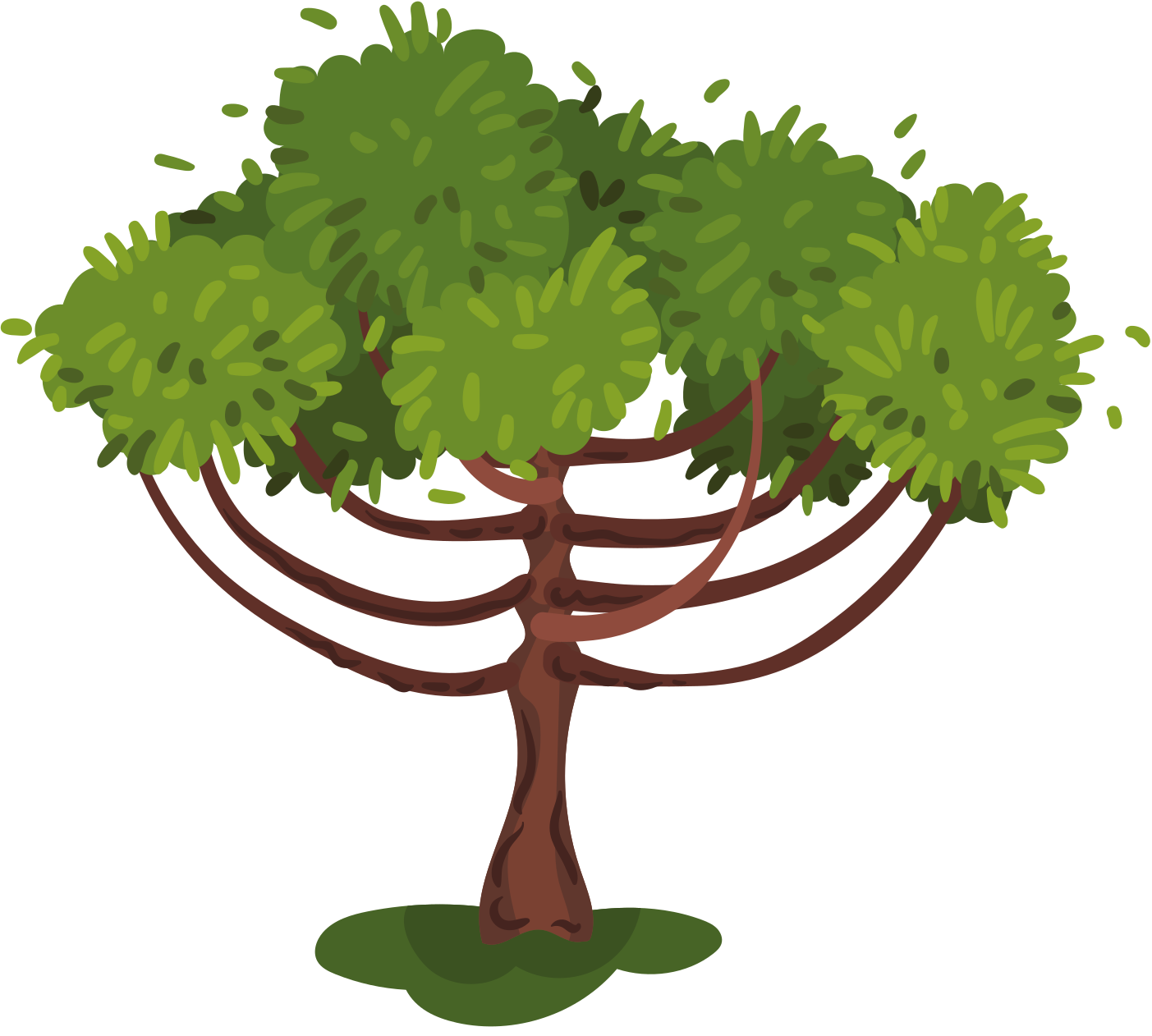 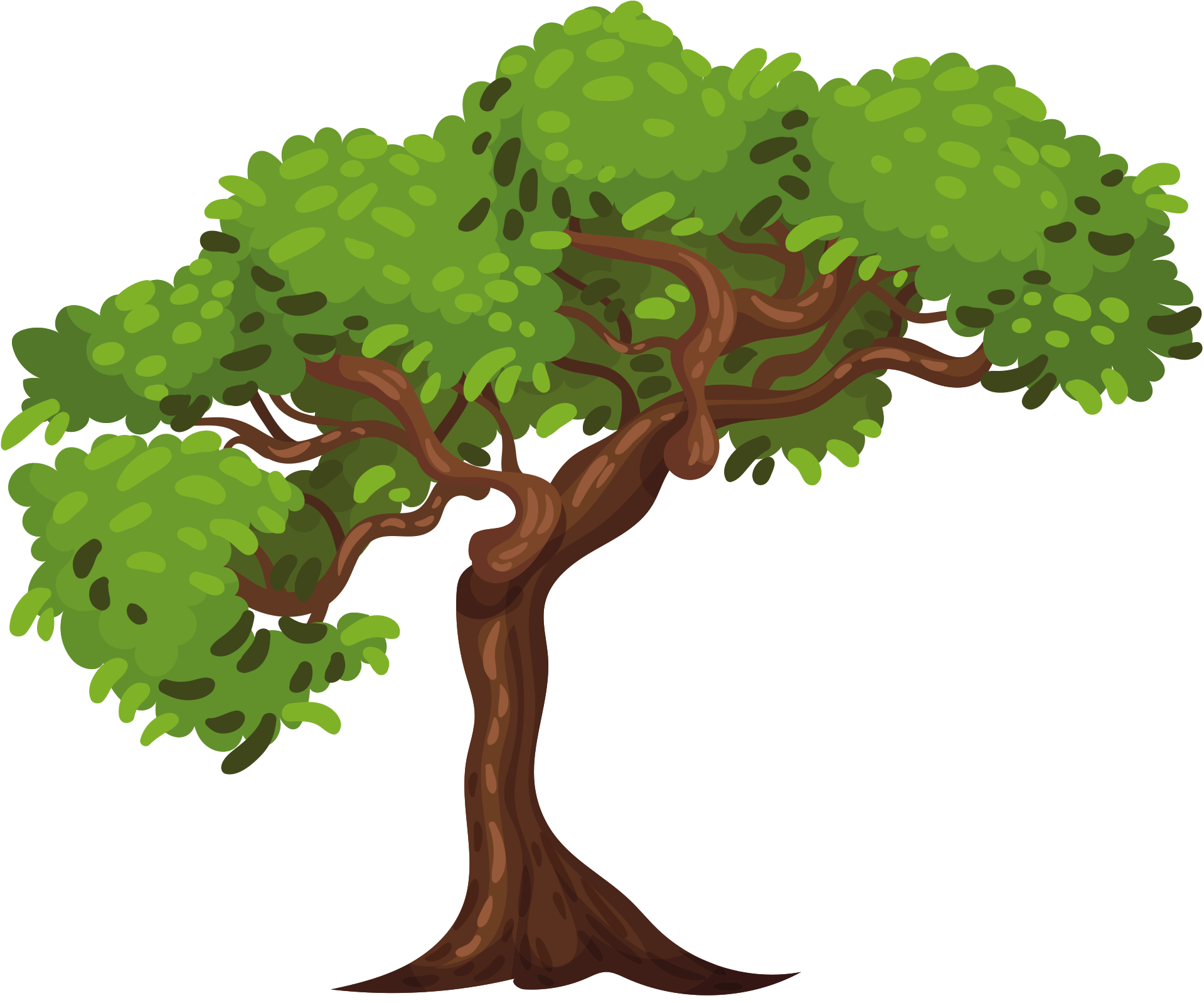 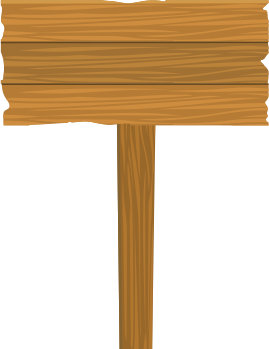 Đọc thầm toàn bài
Các bạn đã giúp dế than việc gì?
Các bạn đã giúp dế than dựng nhà.
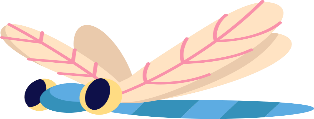 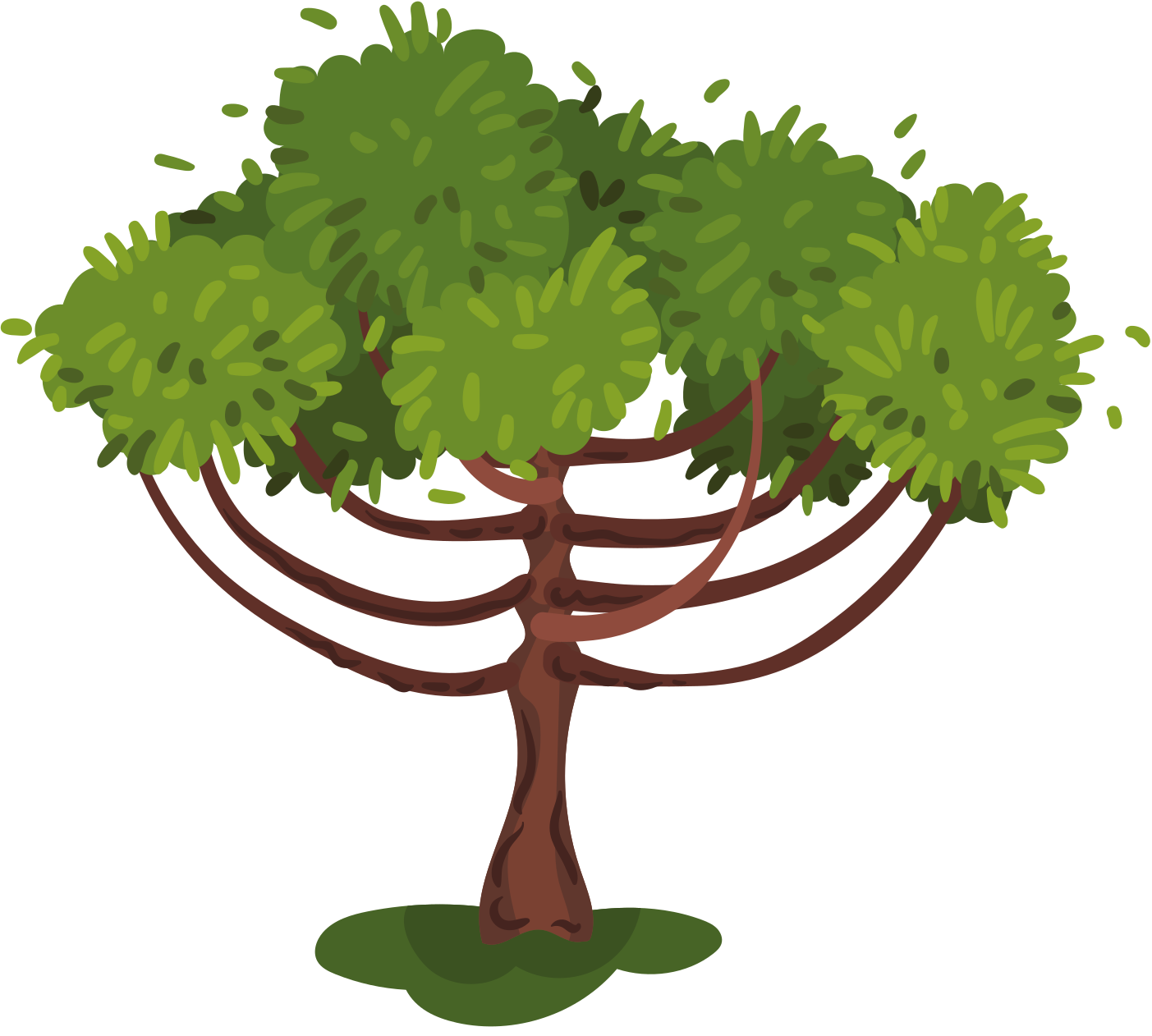 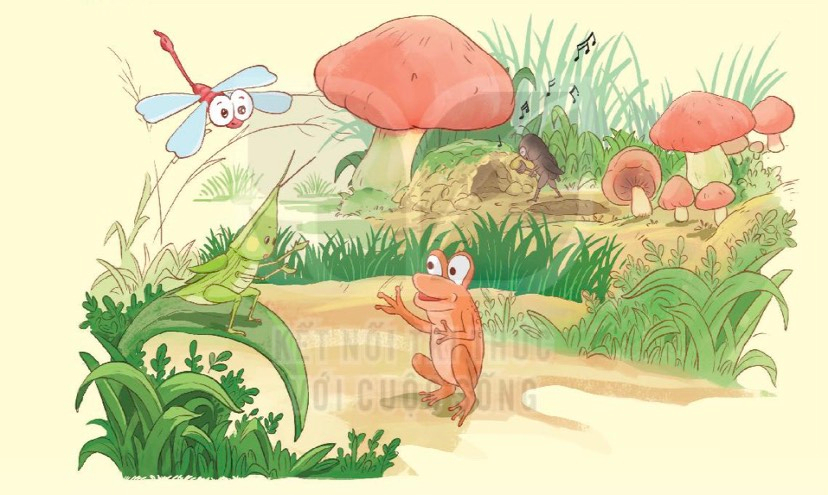 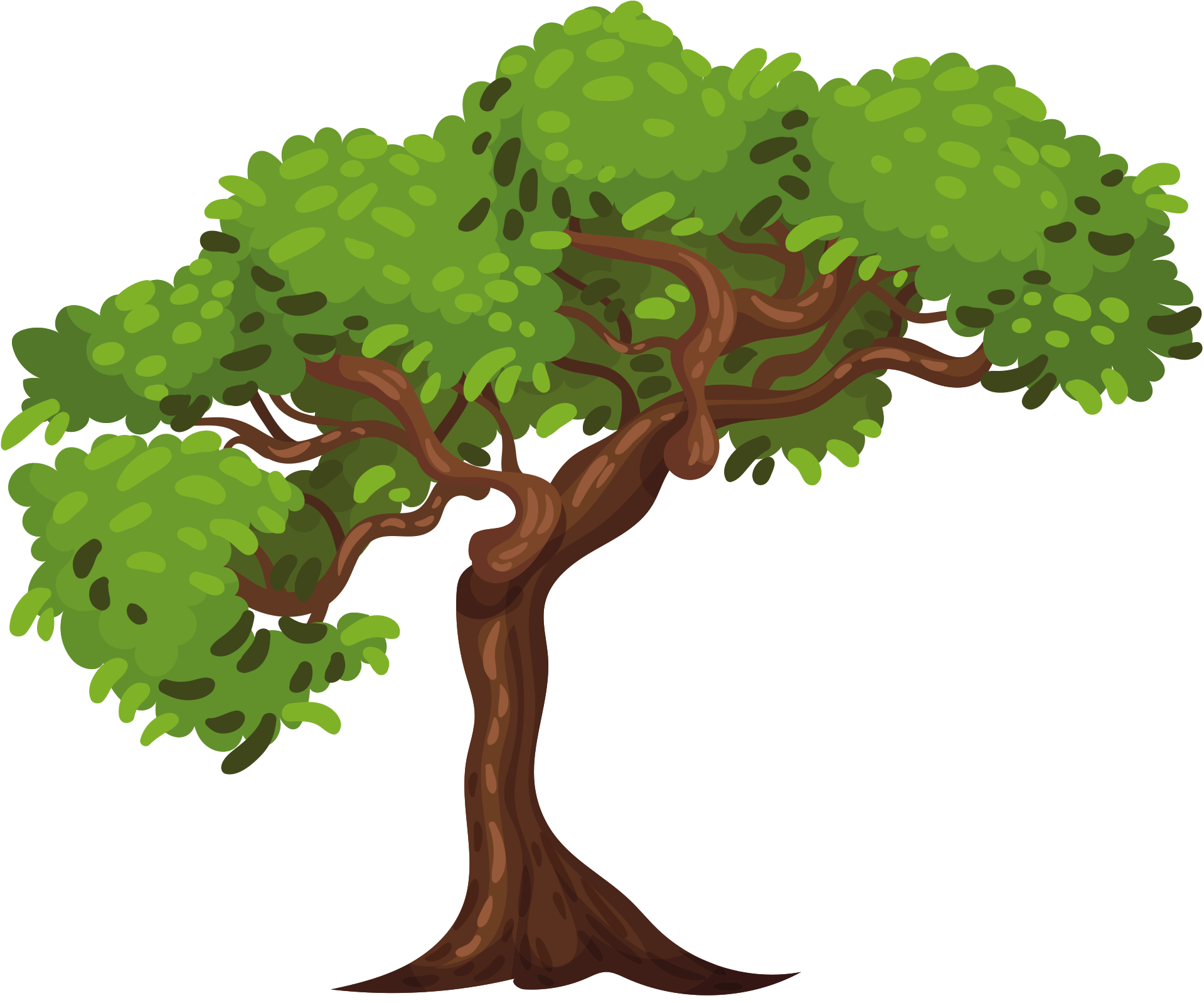 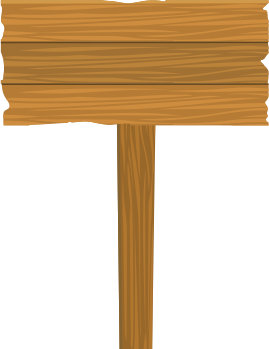 Em nghĩ gì về việc các bạn giúp đỡ dế than?
Đọc thầm toàn bài
Các bạn là những người thân thiện, tốt bụng, biết giúp đỡ người khác. Đó là một hành động đáng để học tập, noi gương.
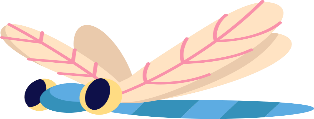 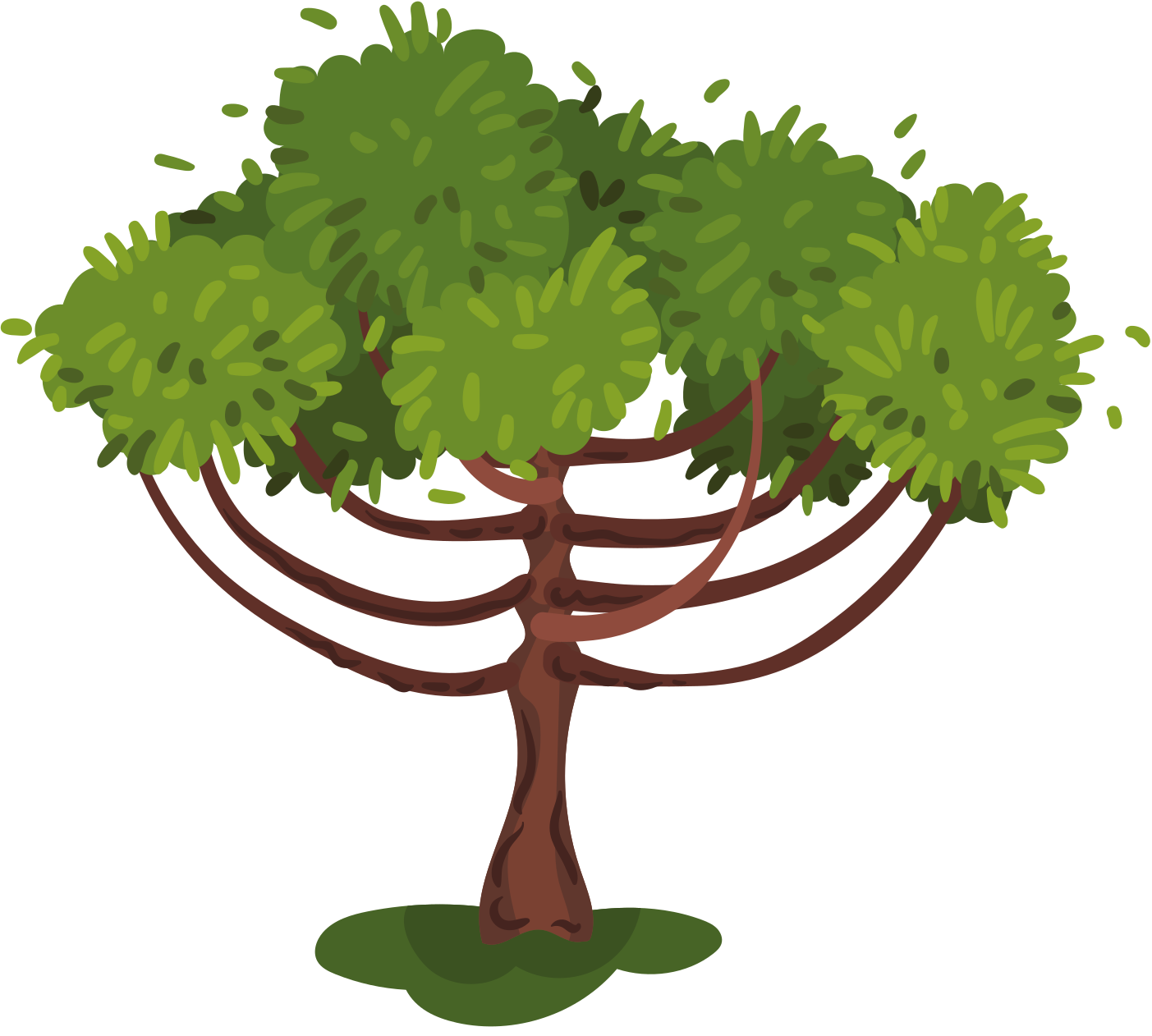 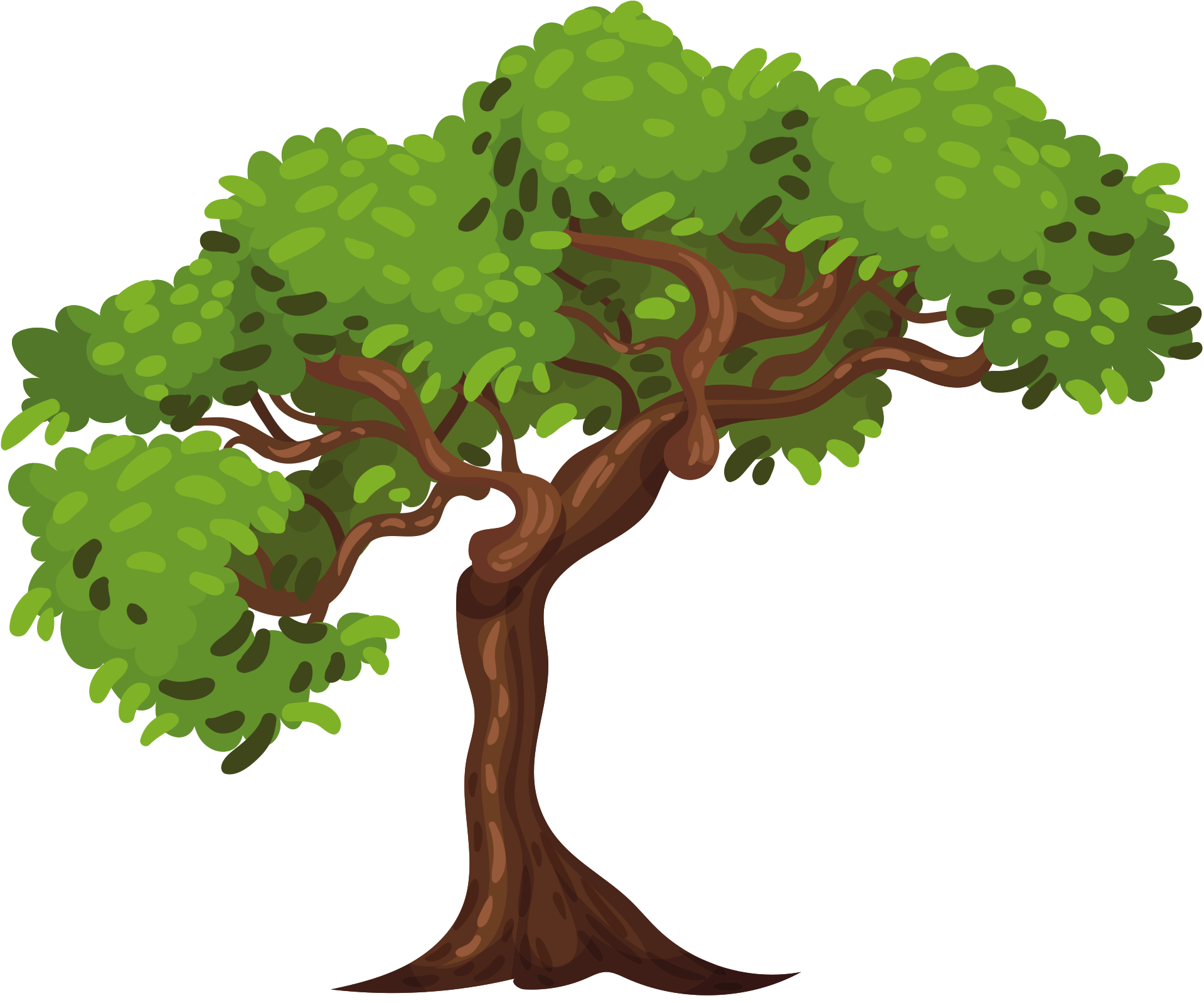 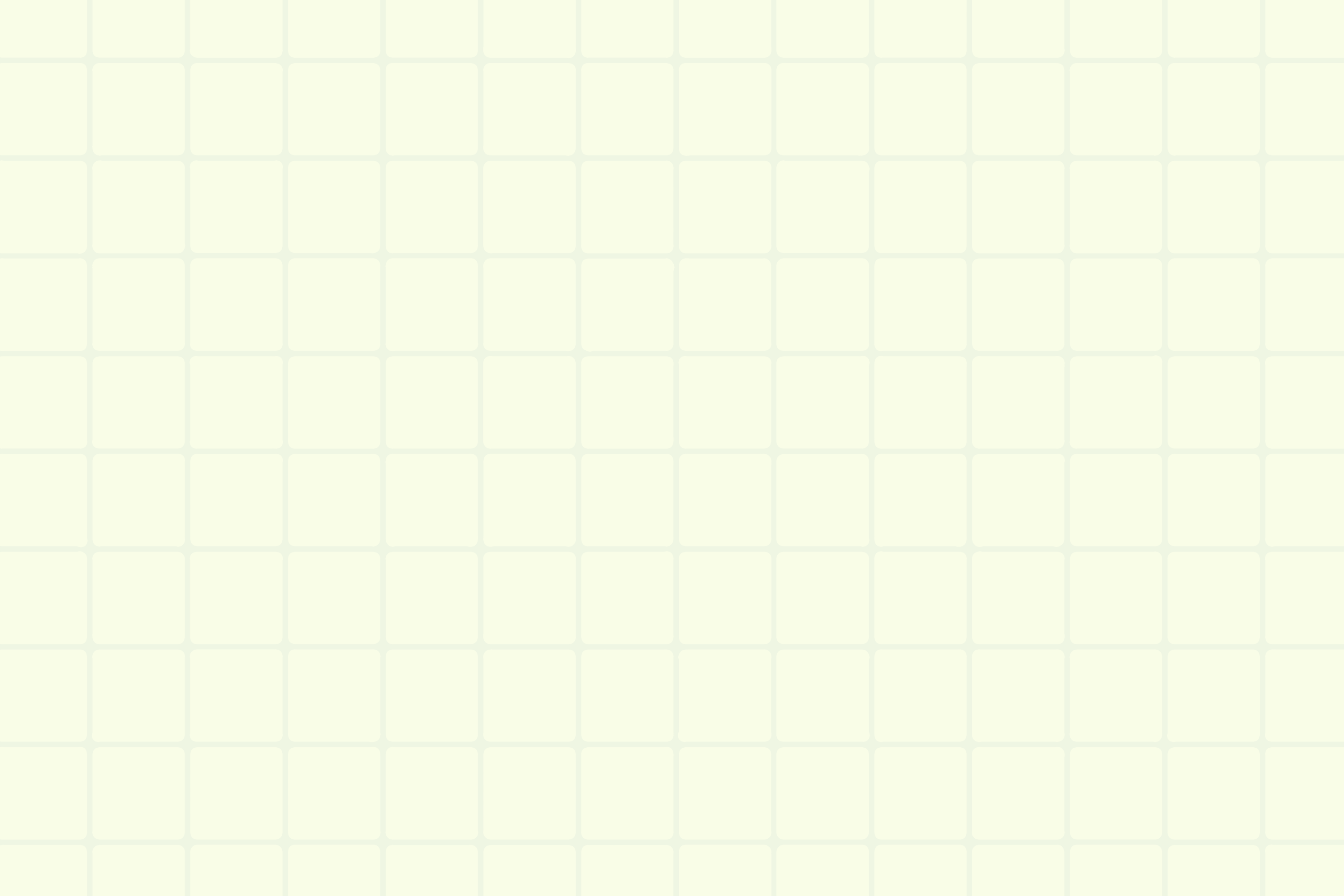 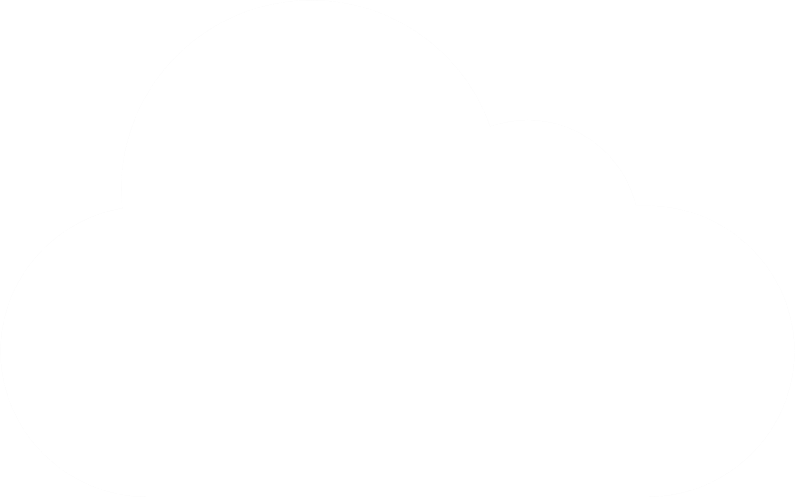 Câu chuyện muốn nói với chúng ta những người hàng xóm là những người bạn tốt. Chúng ta có thể học hỏi nhiều điều từ họ, đồng thời cùng họ làm những công việc chung để cuộc sống tốt đẹp hơn.
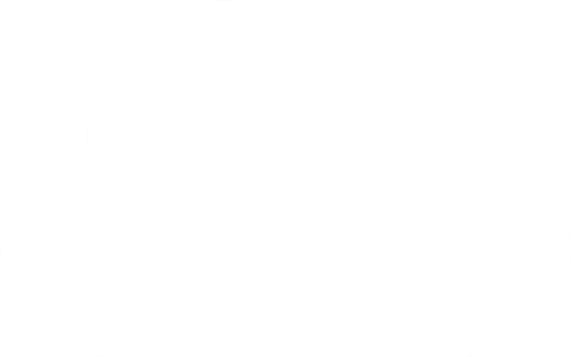 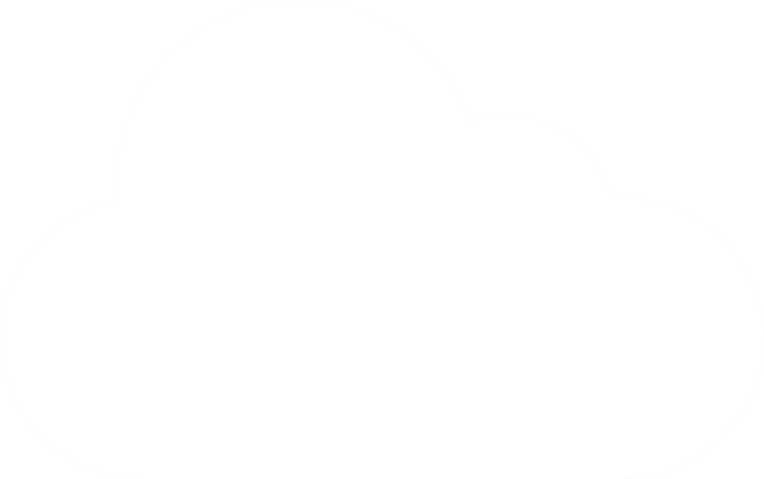 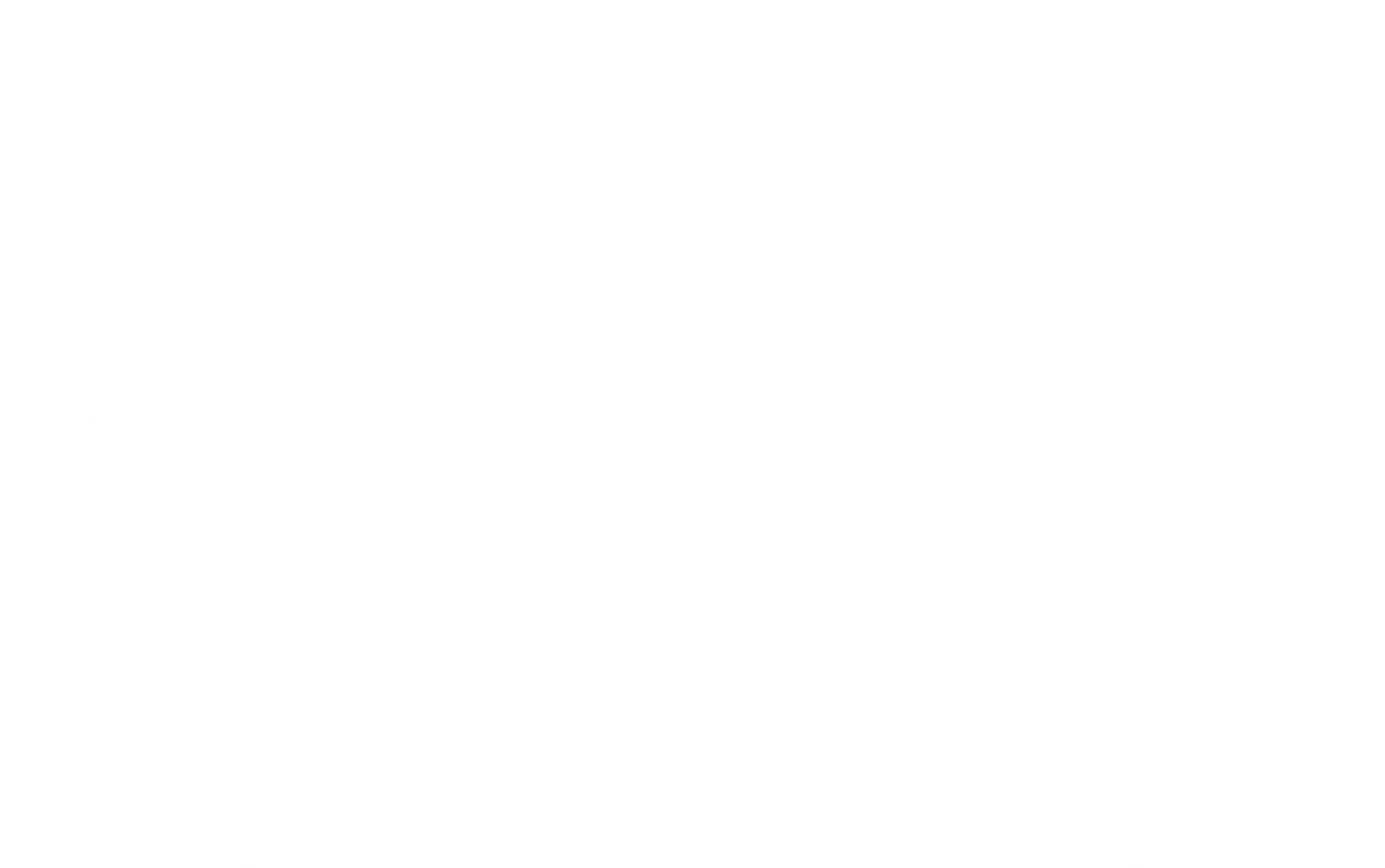 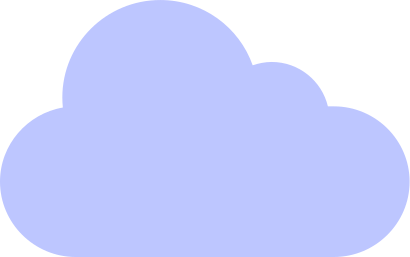 Mục tiêu
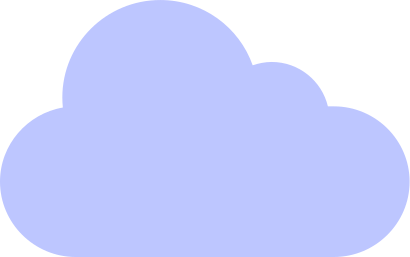 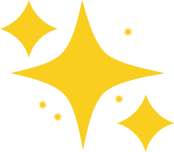 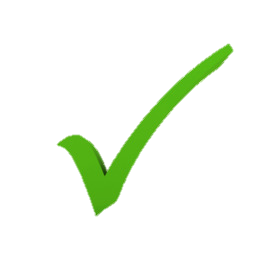 1. Đọc đọc đúng từ ngữ, câu, đoạn và toàn bộ câu chuyện; biết ngắt, nghỉ hơi hợp lí. Bước đầu biết thể hiện tâm trạng, cảm xúc của nhân vật qua tình tiết trong câu chuyện qua giọng đọc.
2. Nhận biết được các sự việc xảy ra trong câu chuyện gắn với thời gian, địa điểm cụ thể. Hiểu suy nghĩ, cảm xúc của nhân vật dựa vào hành động, việc làm của nhân vật.
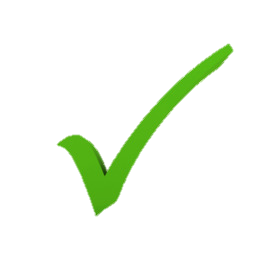 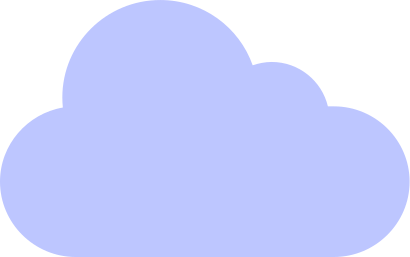 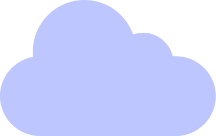 3. Hiểu ND: Những người hàng xóm là những người bạn tốt của chúng ta. Chúng ta có thể học hỏi nhiều điều từ họ, đồng thời cùng họ làm những công việc chung để cuộc sống tốt đẹp hơn.
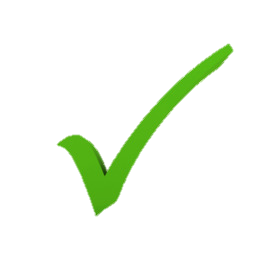 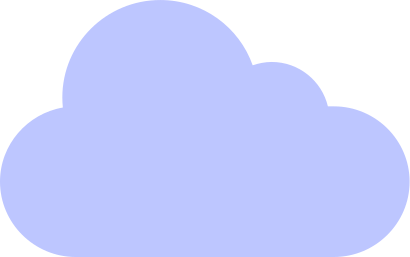 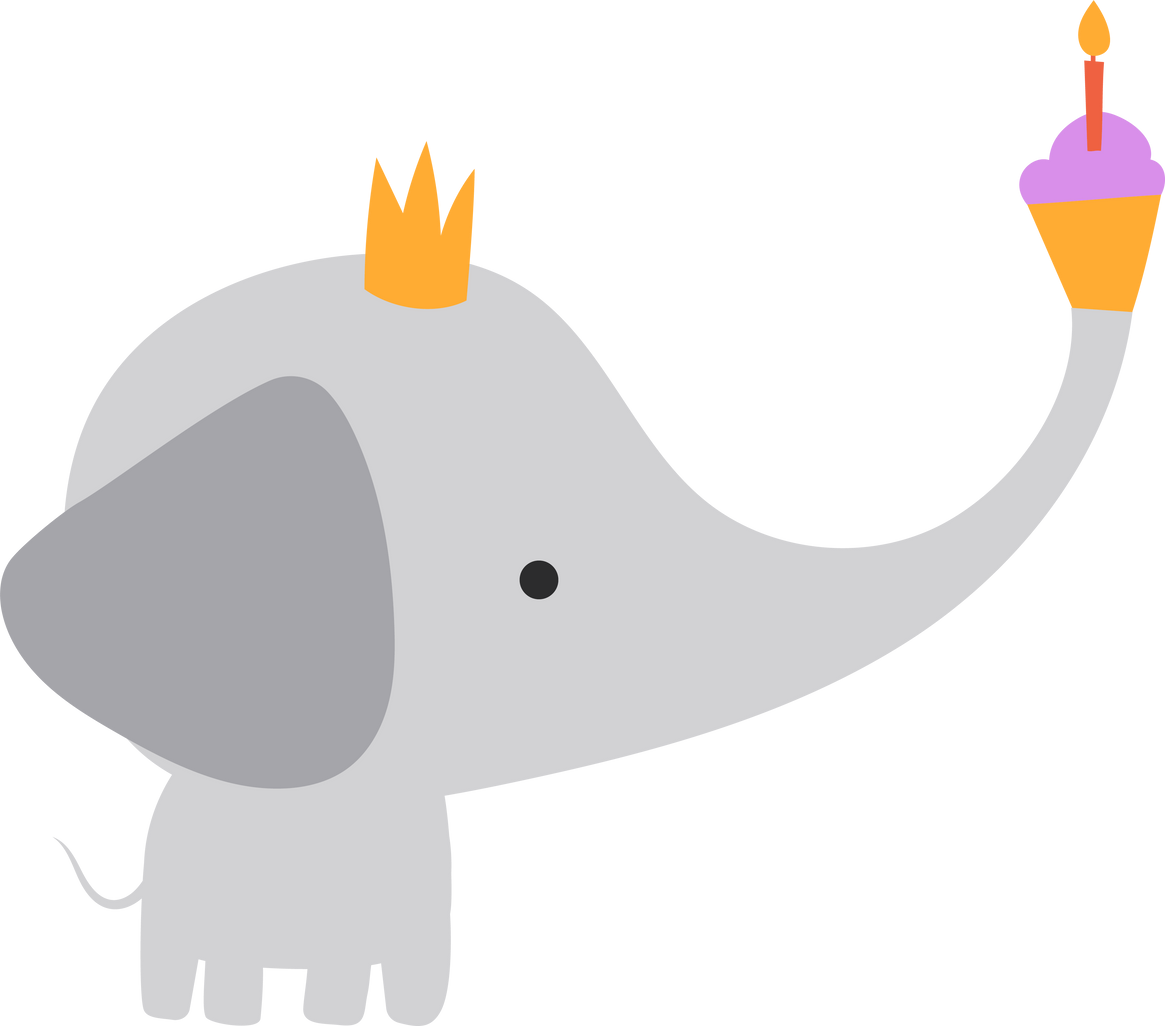 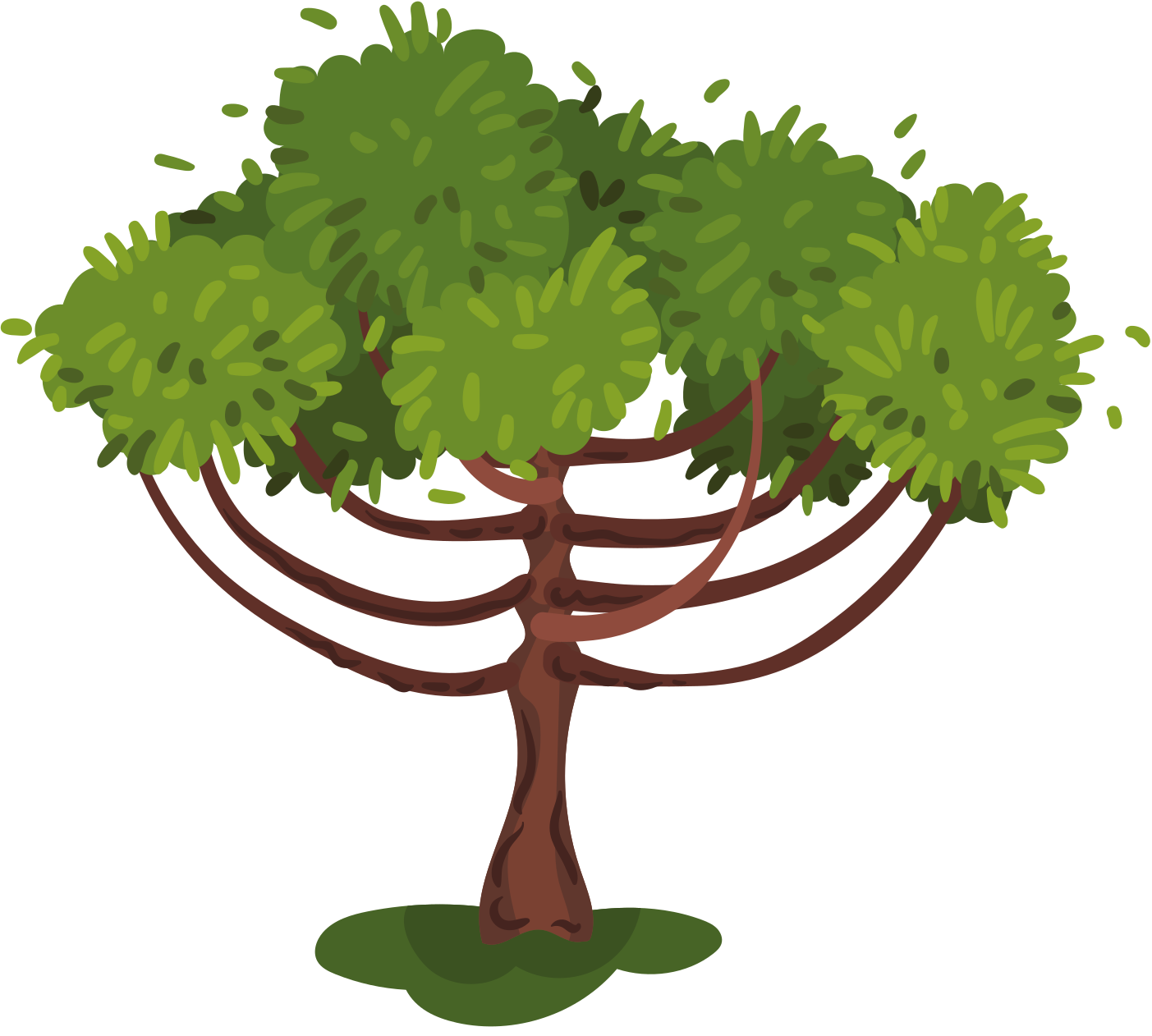 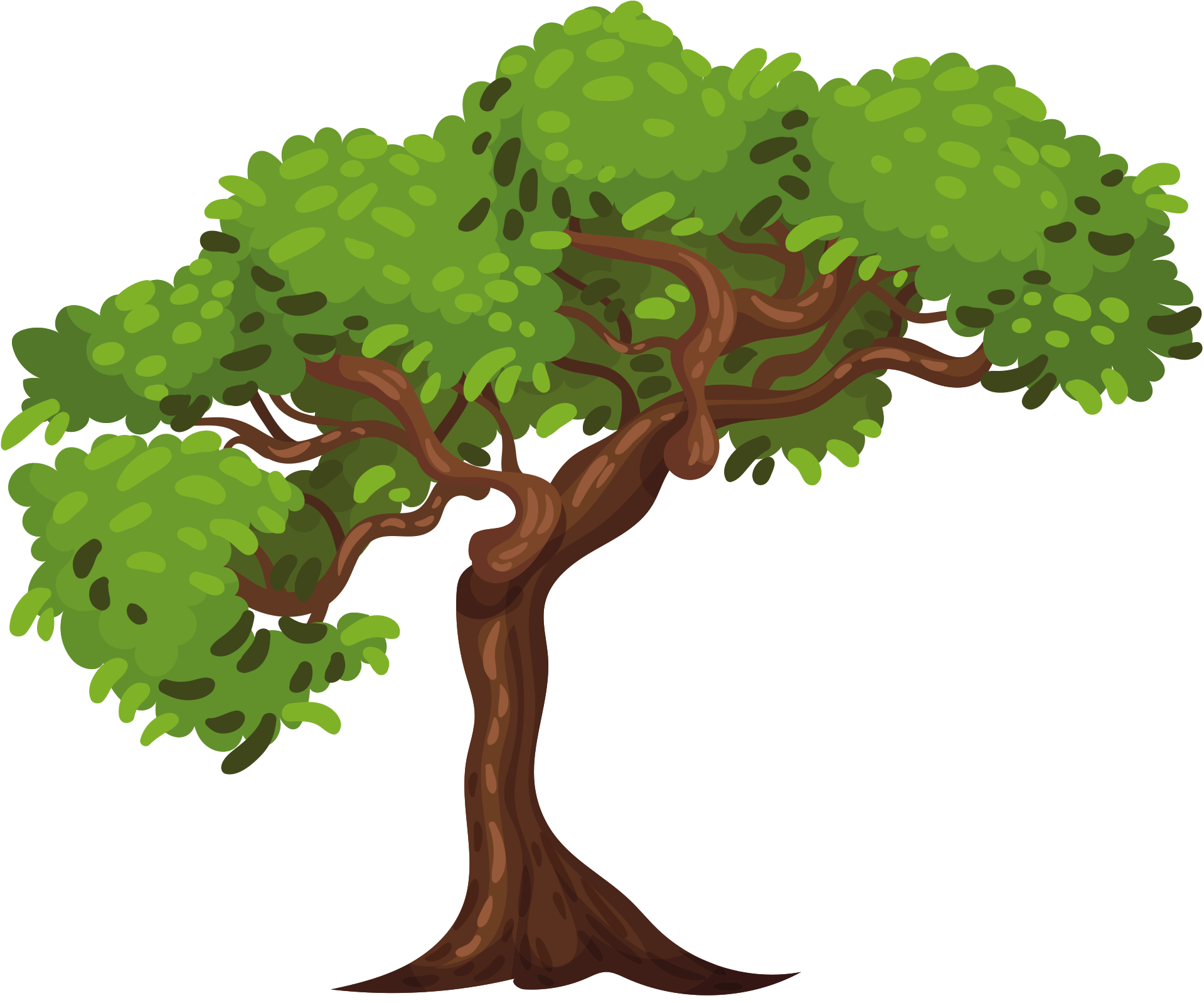 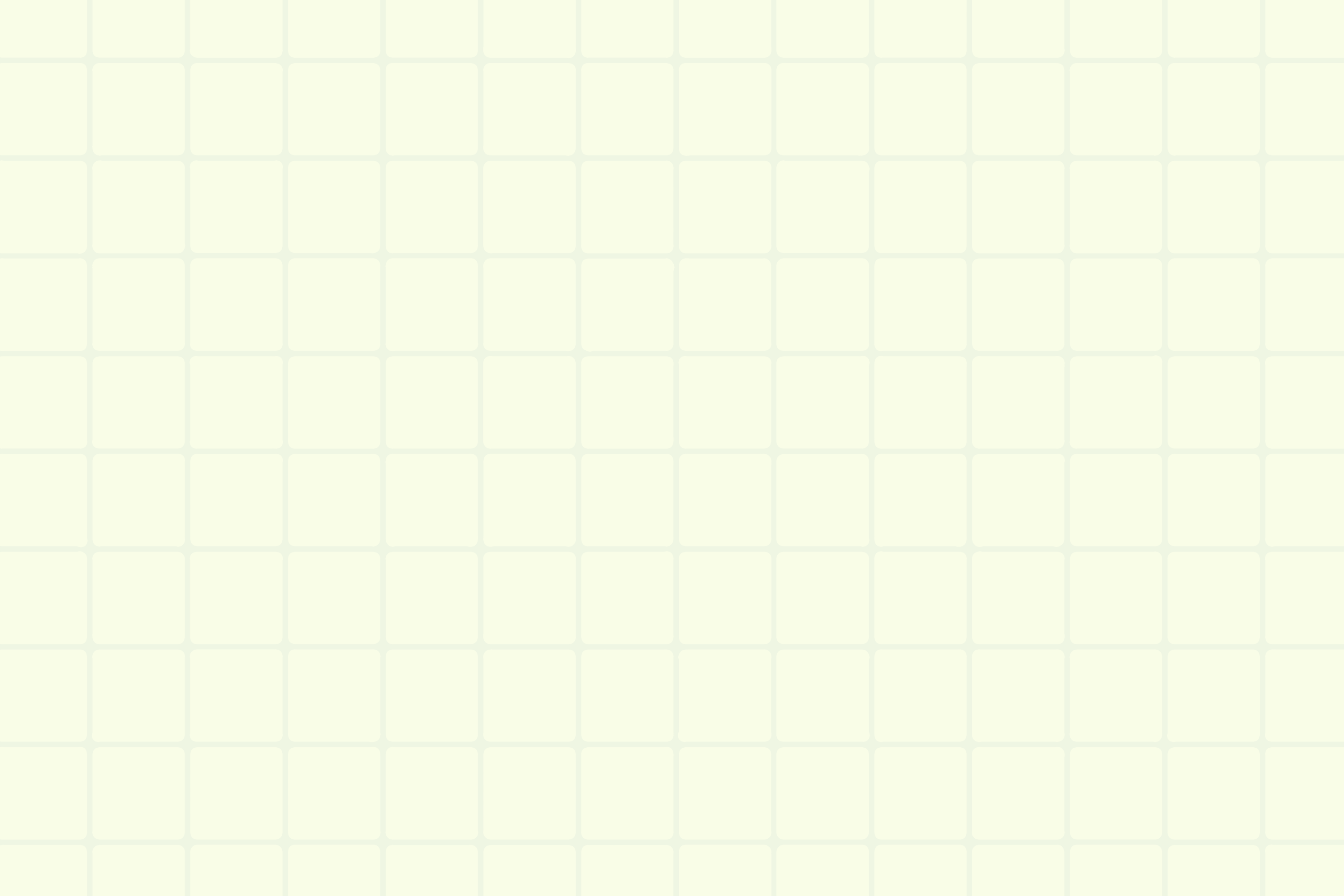 Bạn đã làm những việc gì để thể hiện sự quan tâm, chia sẻ, giúp đỡ hàng xóm láng giềng và bạn bè?
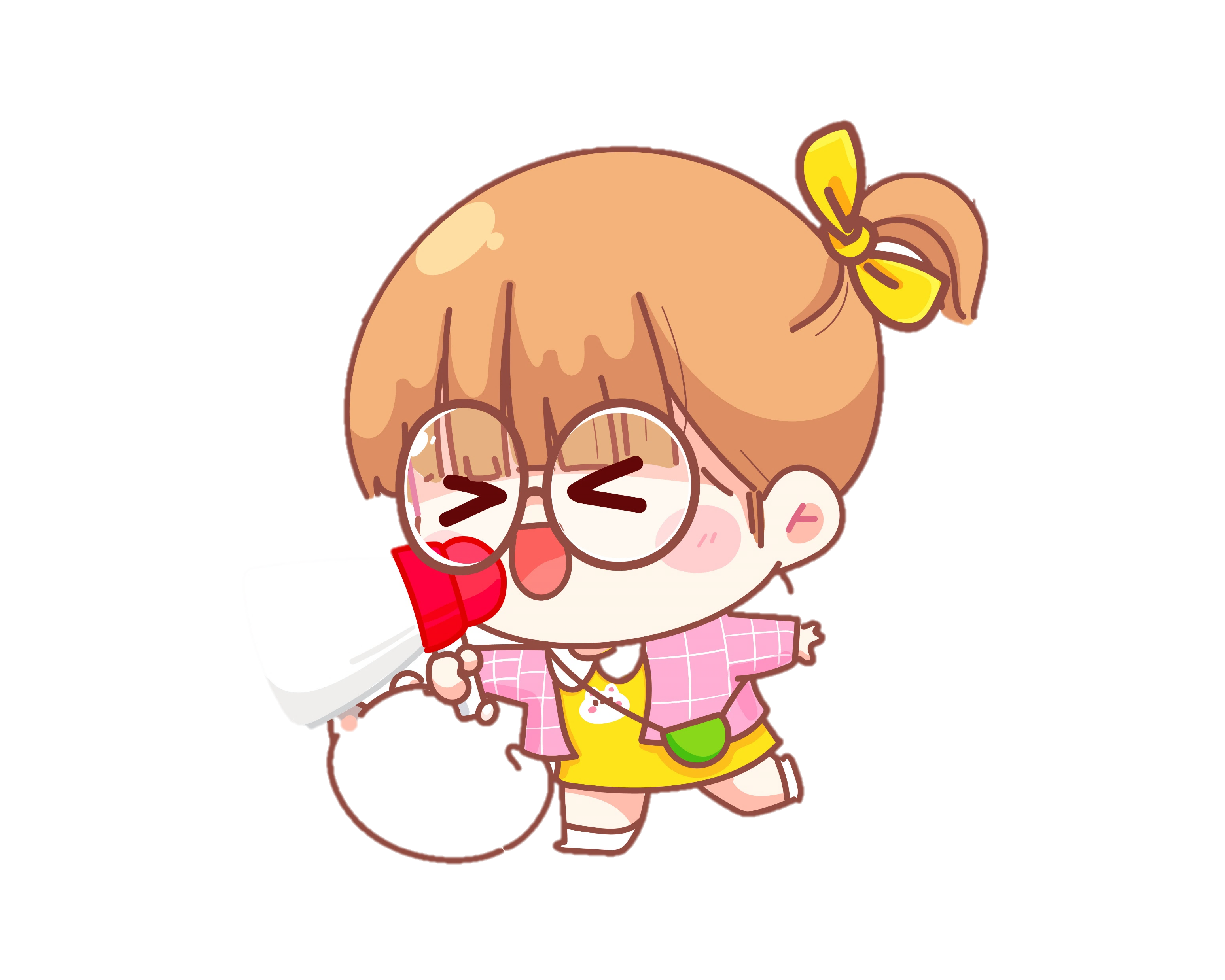 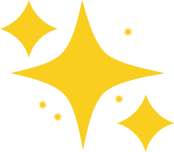 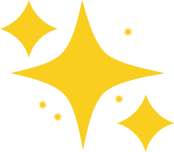 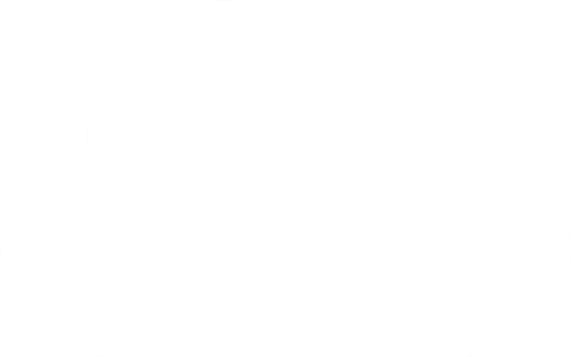 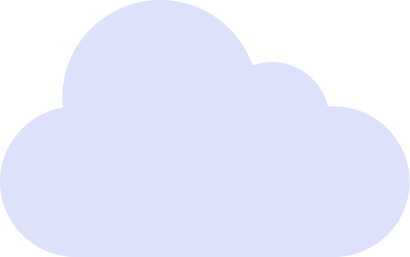 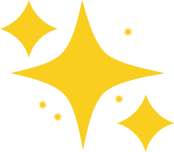 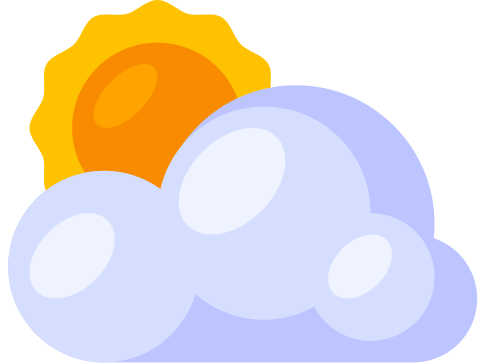 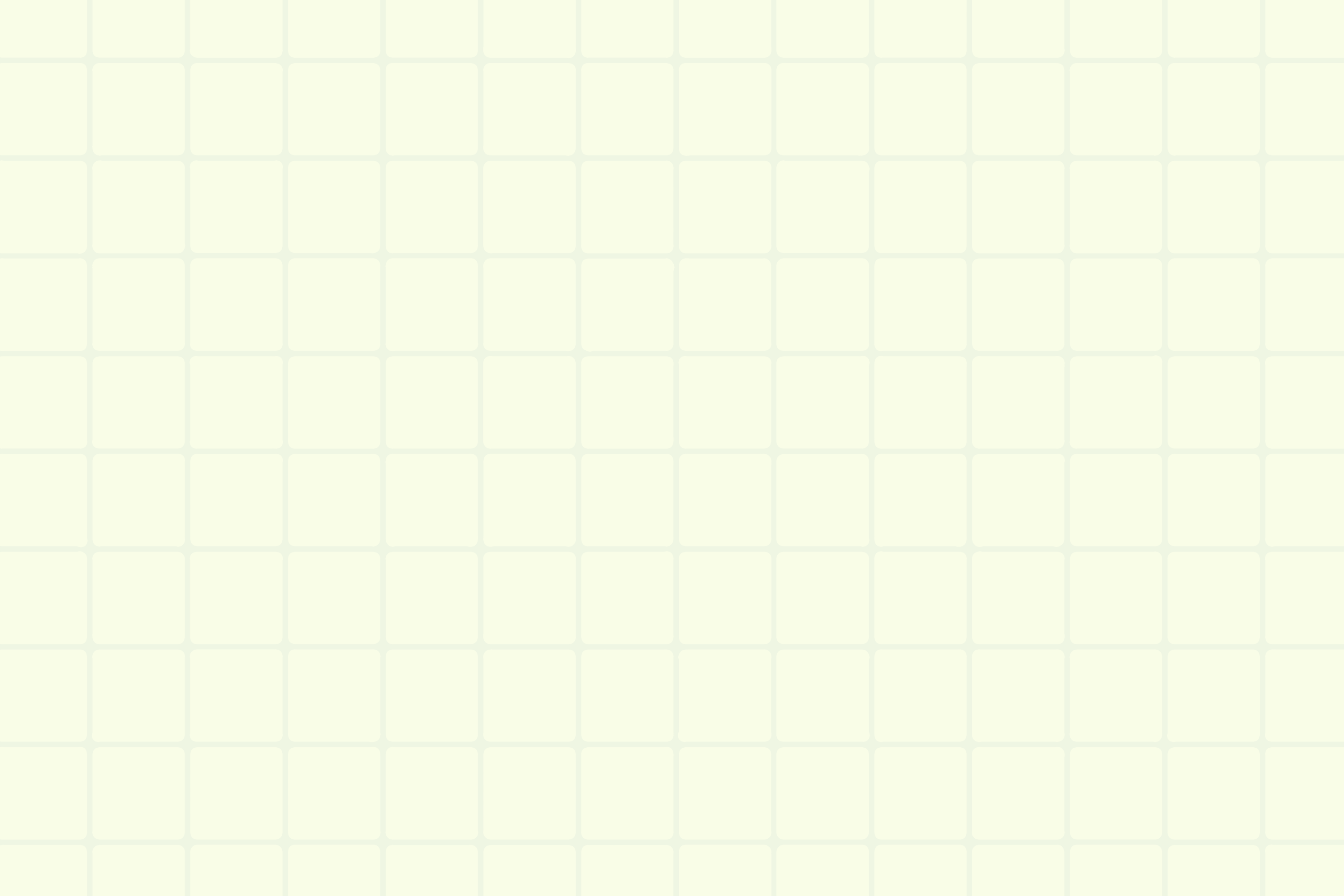 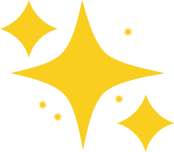 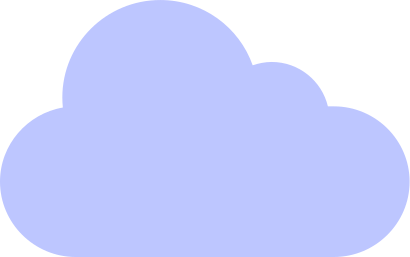 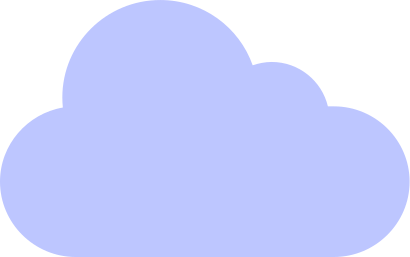 Hoạt động
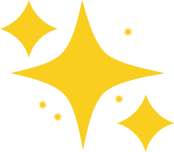 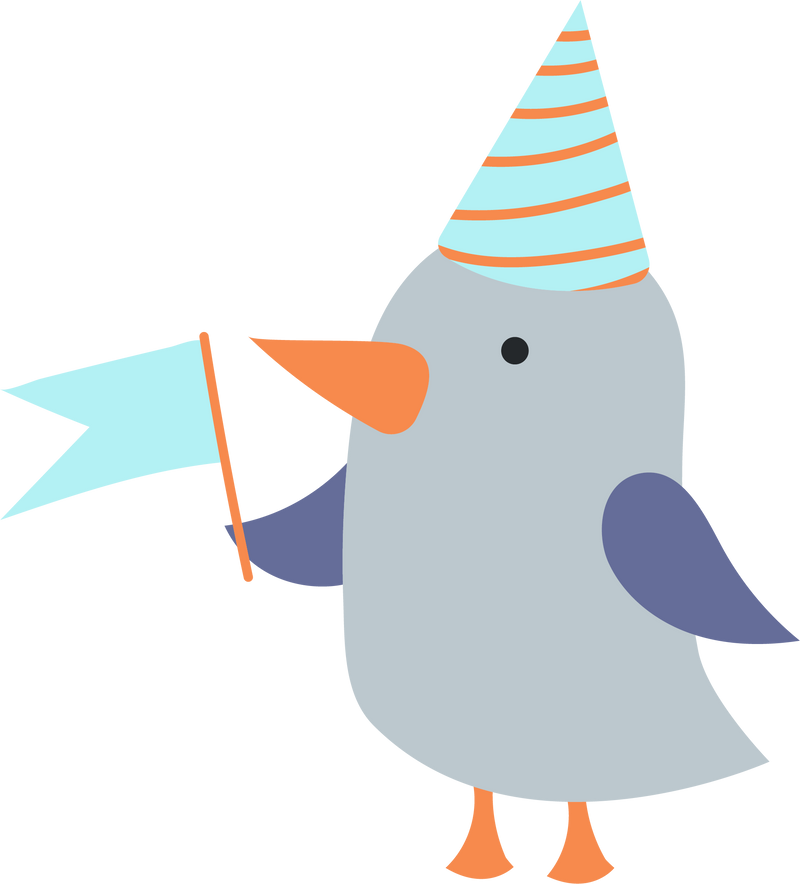 Luyện đọc lại
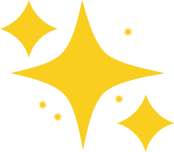 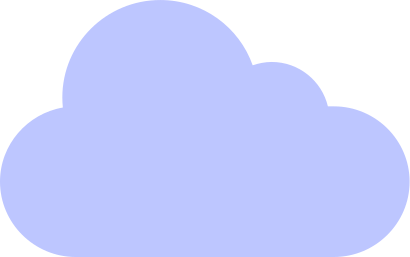 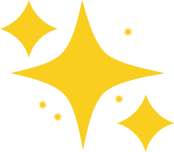 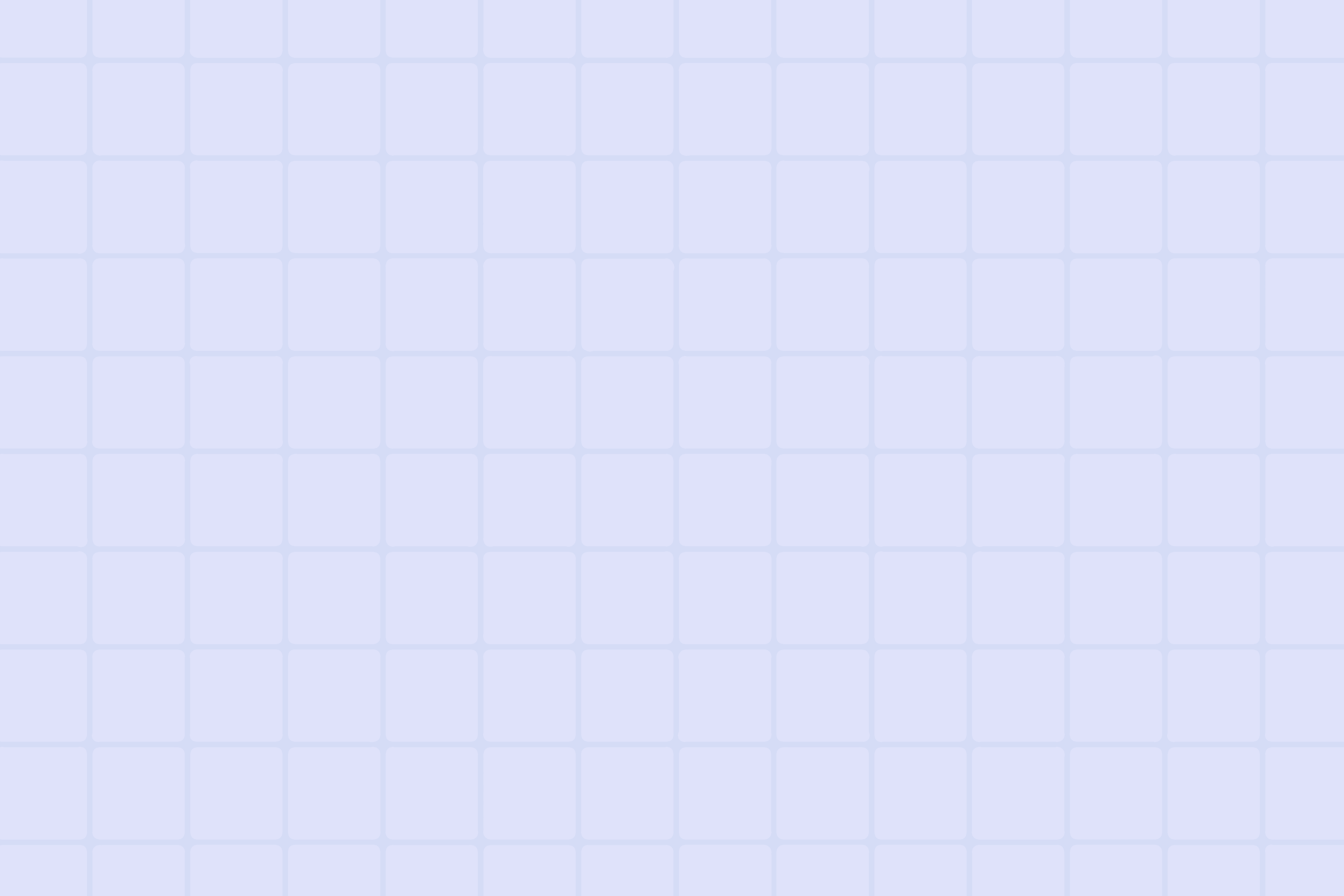 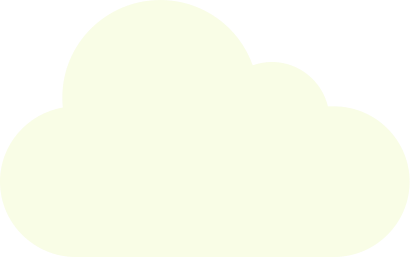 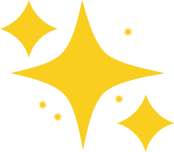 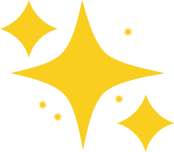 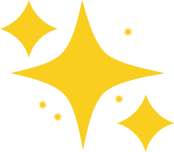 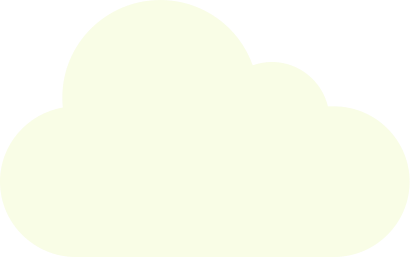 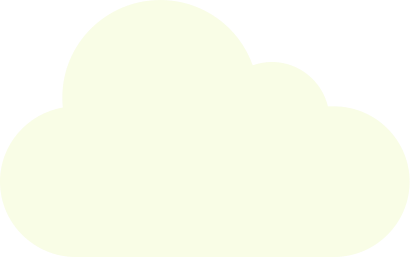 Tiếng  Việt
Xin chào và hẹn gặp lại
Tiếng  Việt
Xin chào và hẹn gặp lại
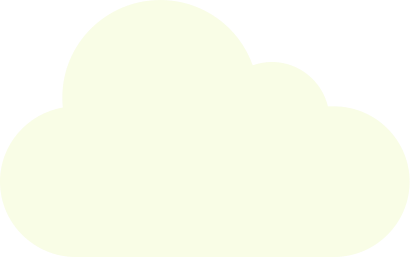 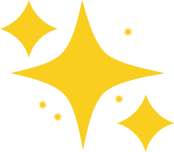